Spain (Part 3)
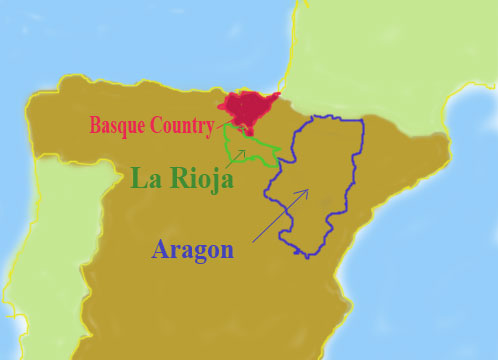 basque spain
Autonomous Community of the Basque Country
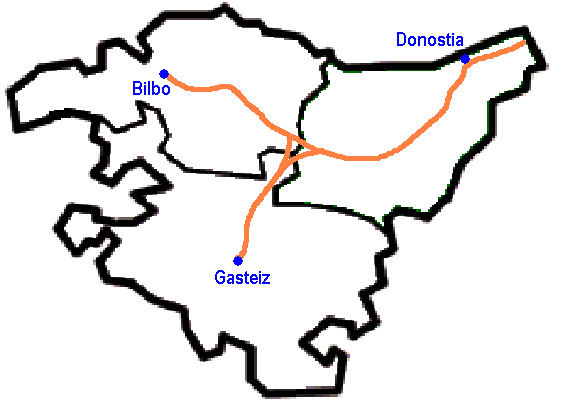 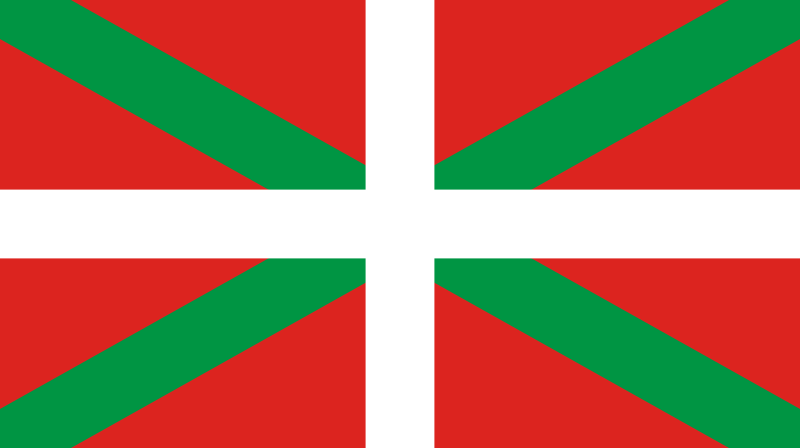 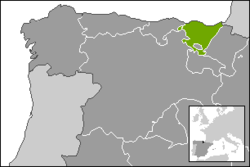 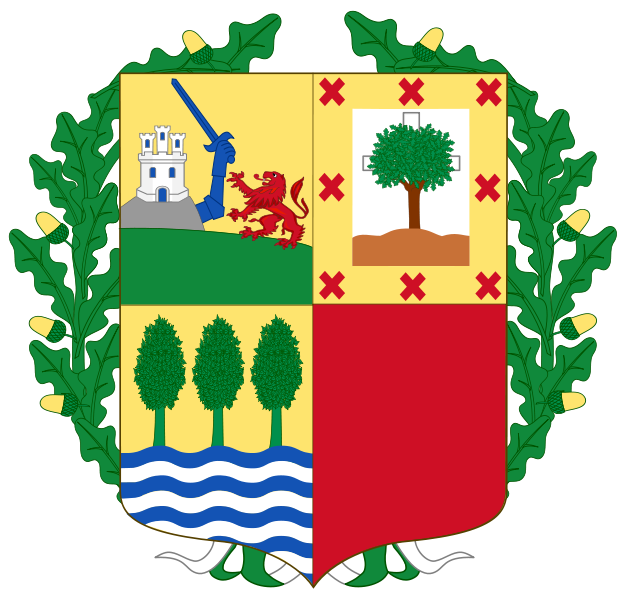 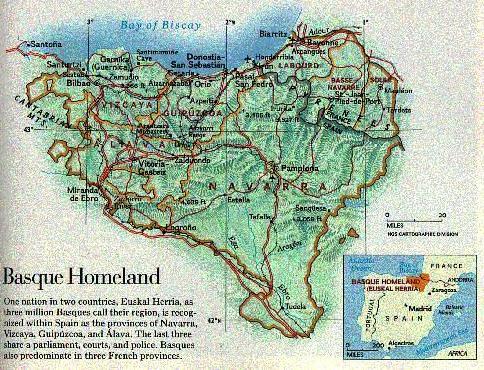 The People
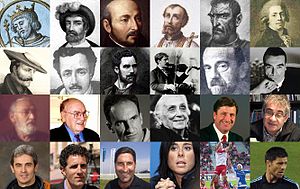 Txindoki mountain from Lazkaomendi
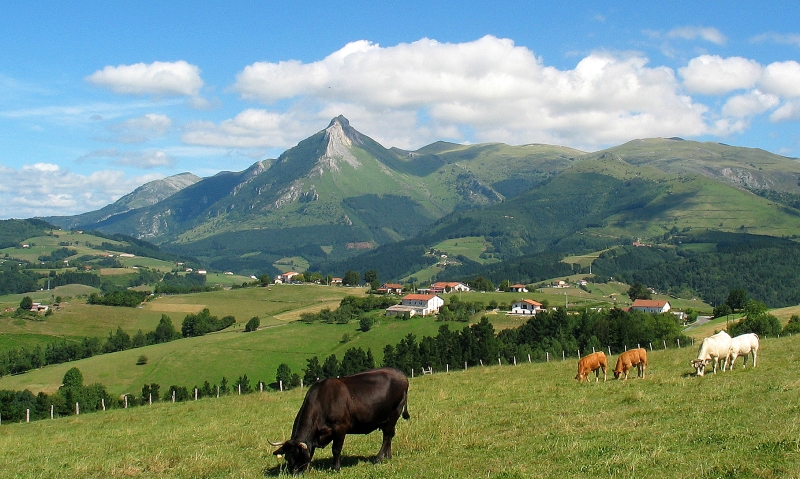 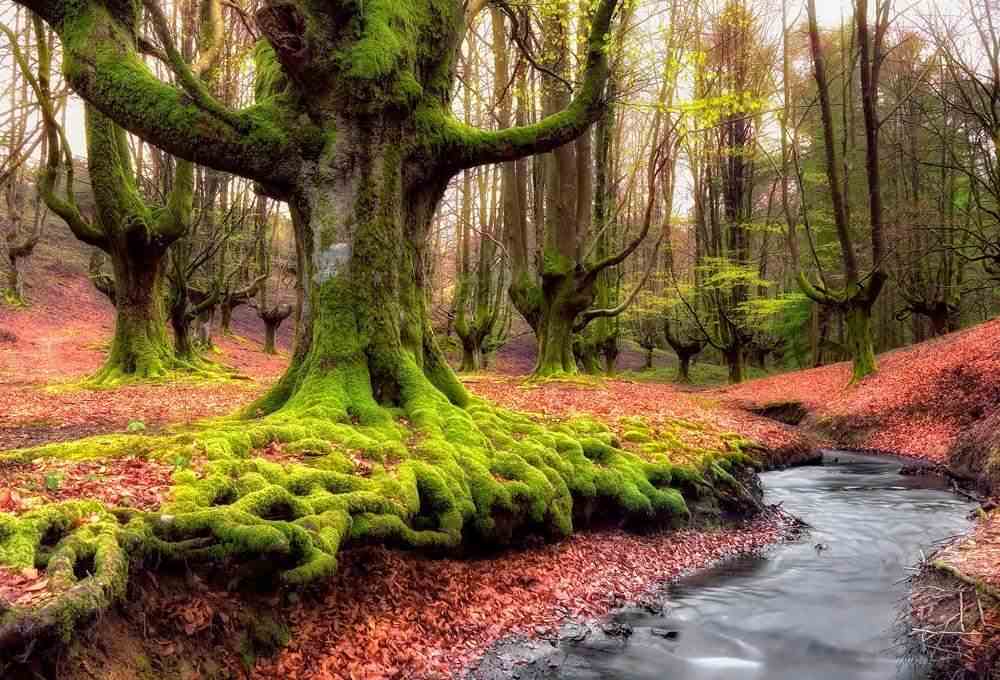 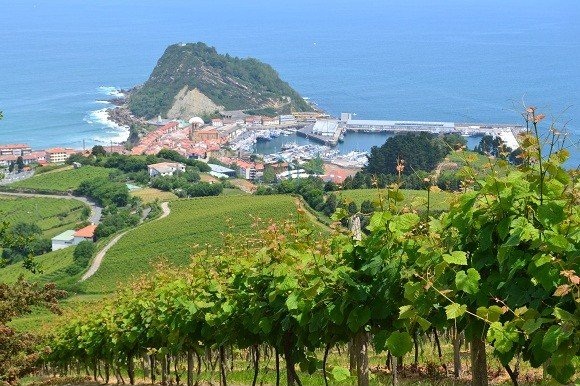 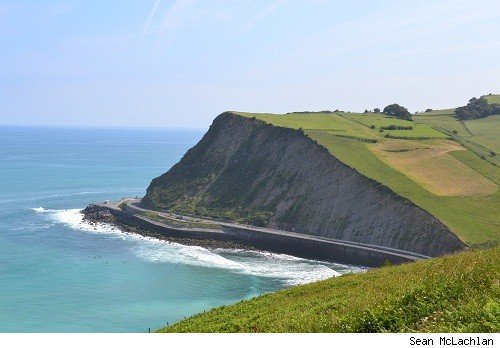 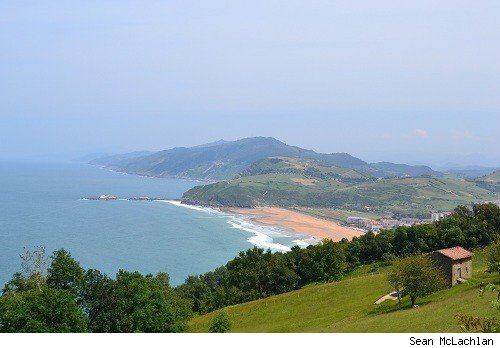 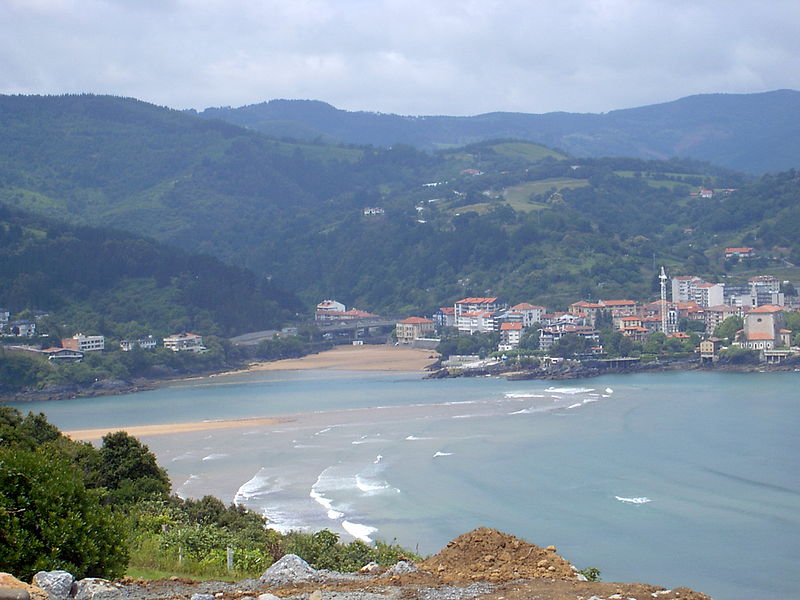 Basque coast near Mundaka
Rioja vineyards near the Ebro
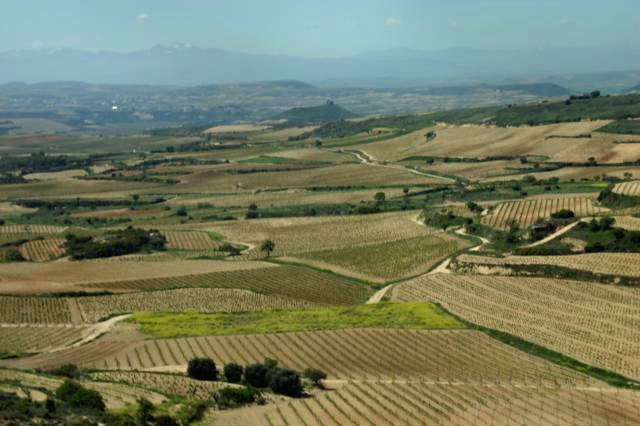 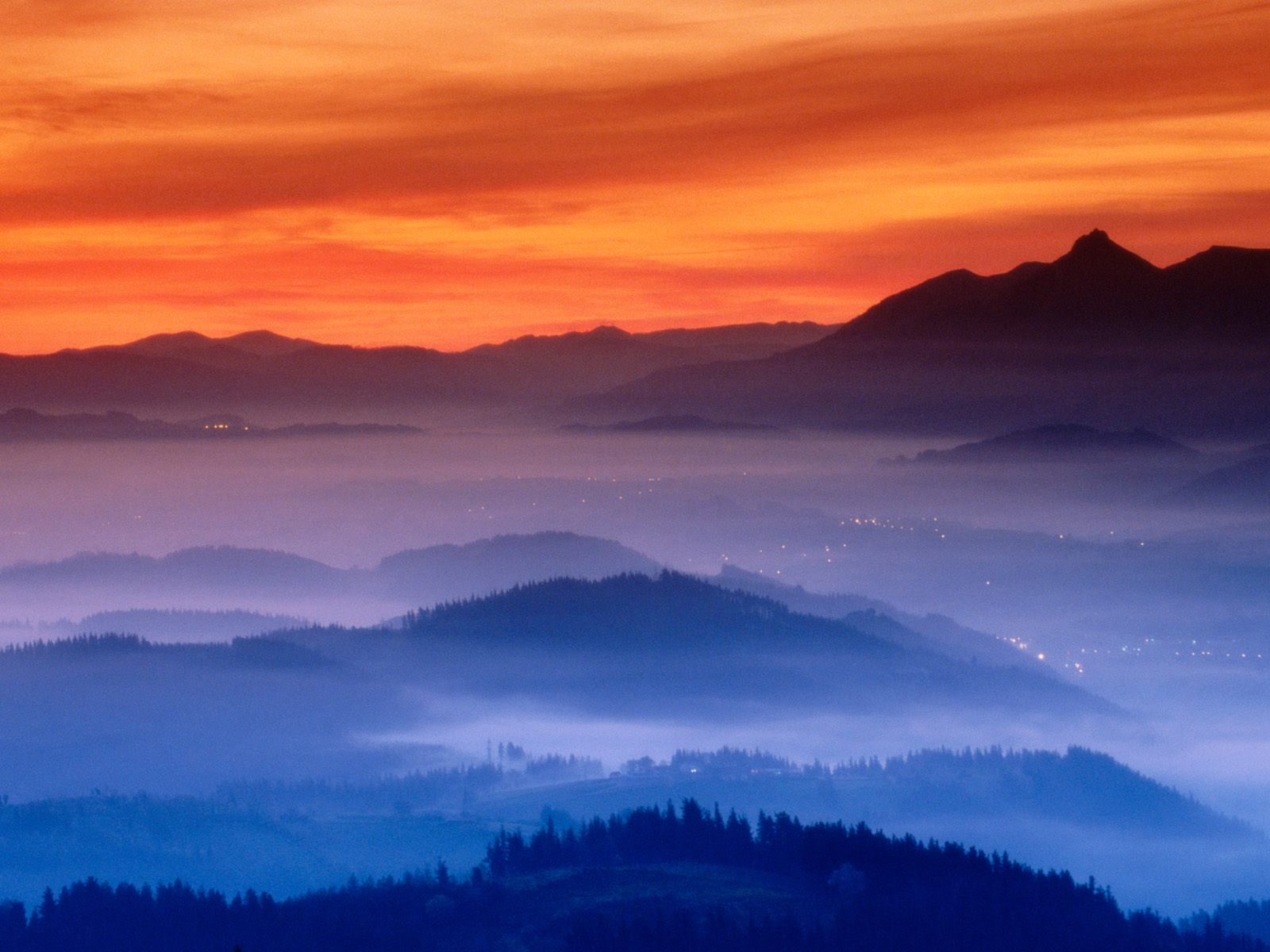 Fog in Guipuzcoa Valley
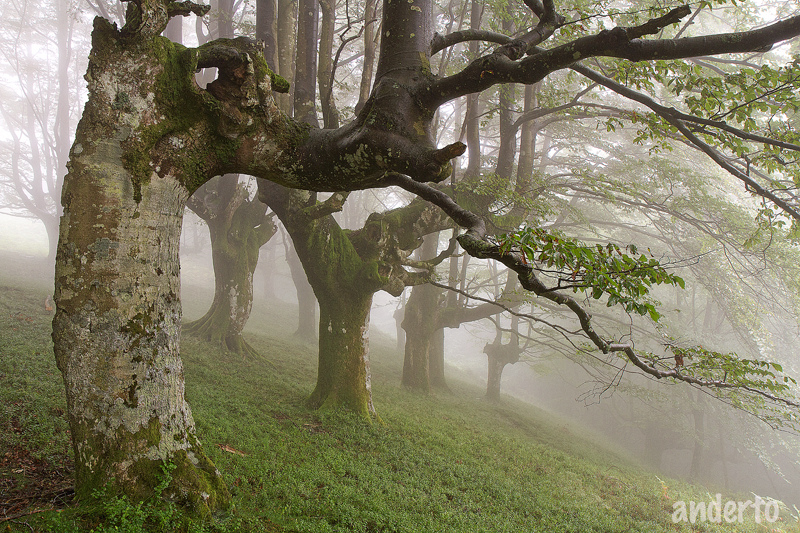 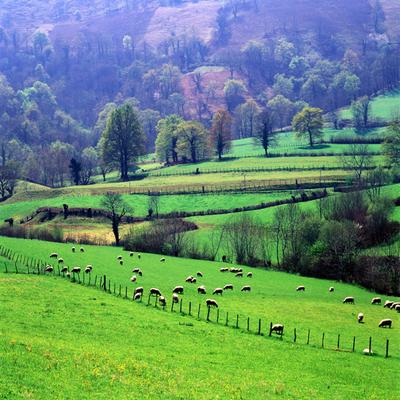 Sheep grazing
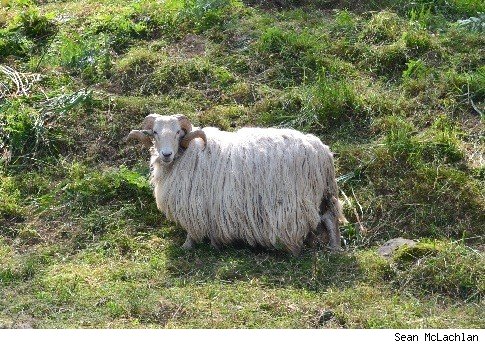 Basque shepherds, Navarra, Spain.
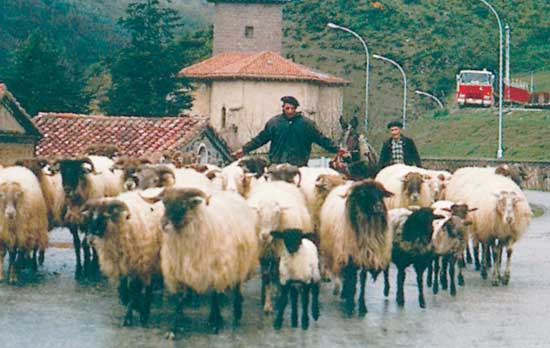 Zumaia
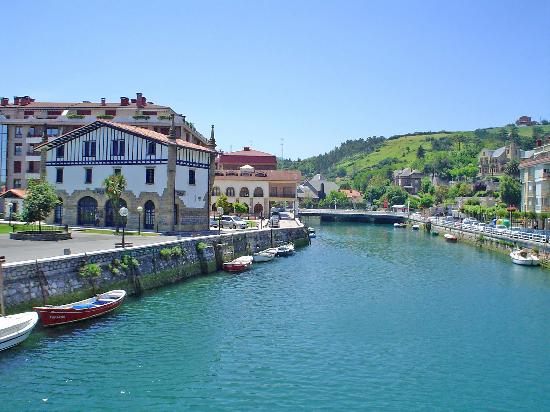 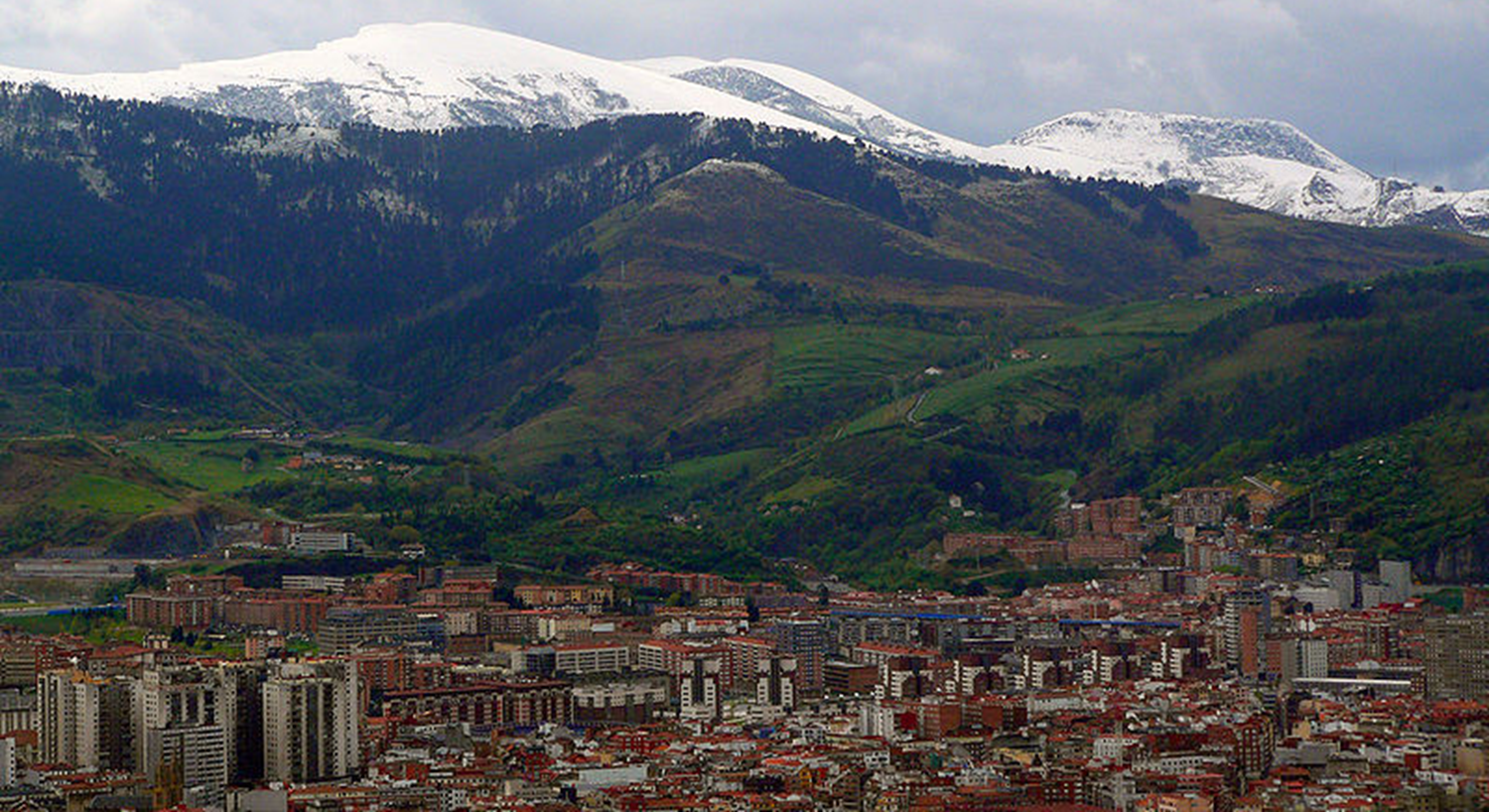 Bilbao (Basque Capital)
Bilbao (capital city)
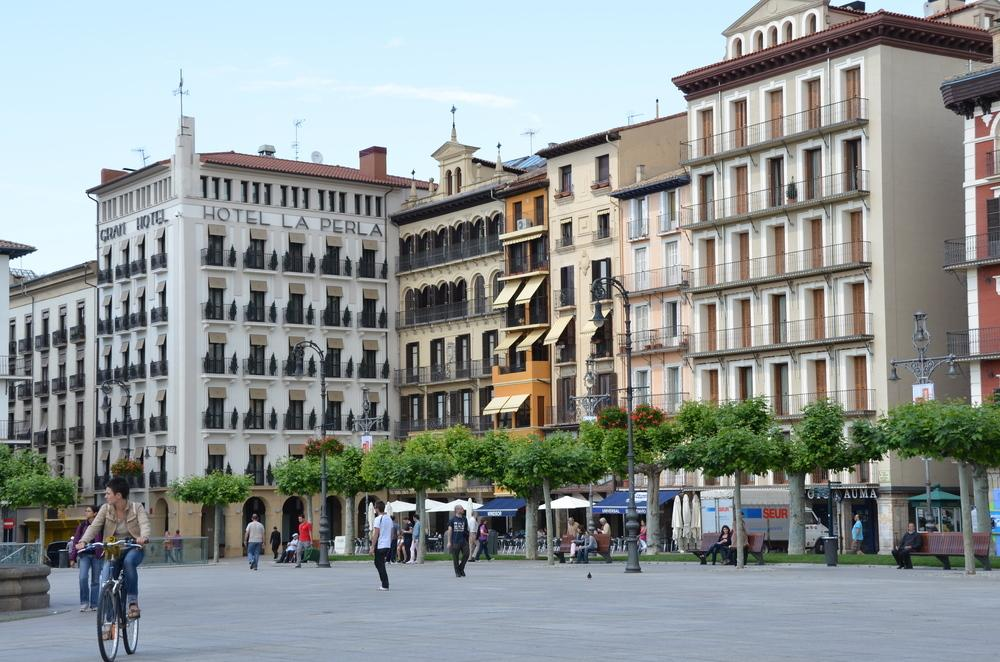 Bilbao at night
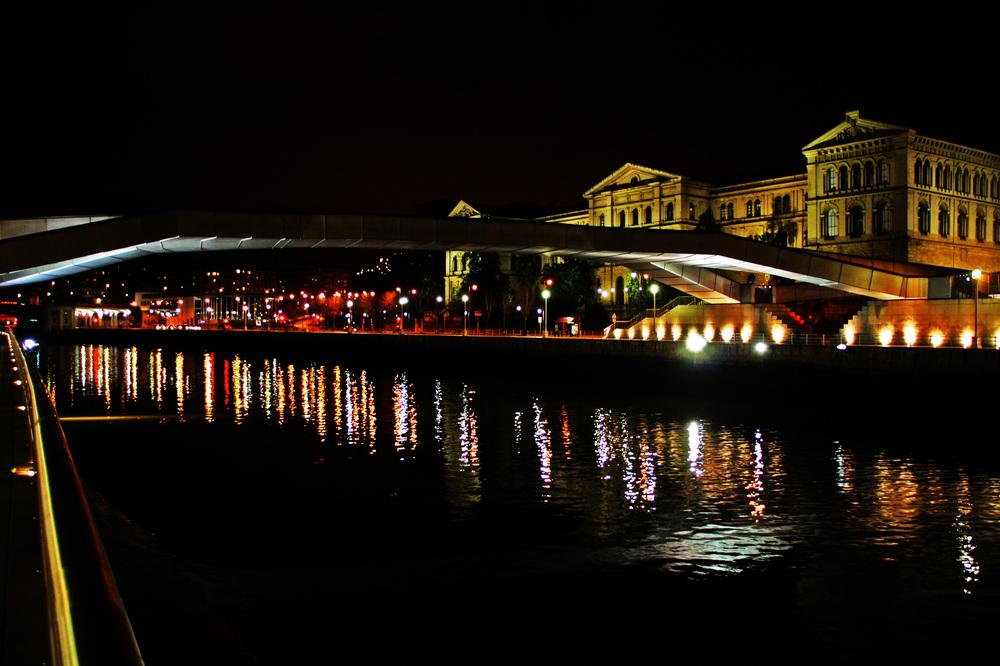 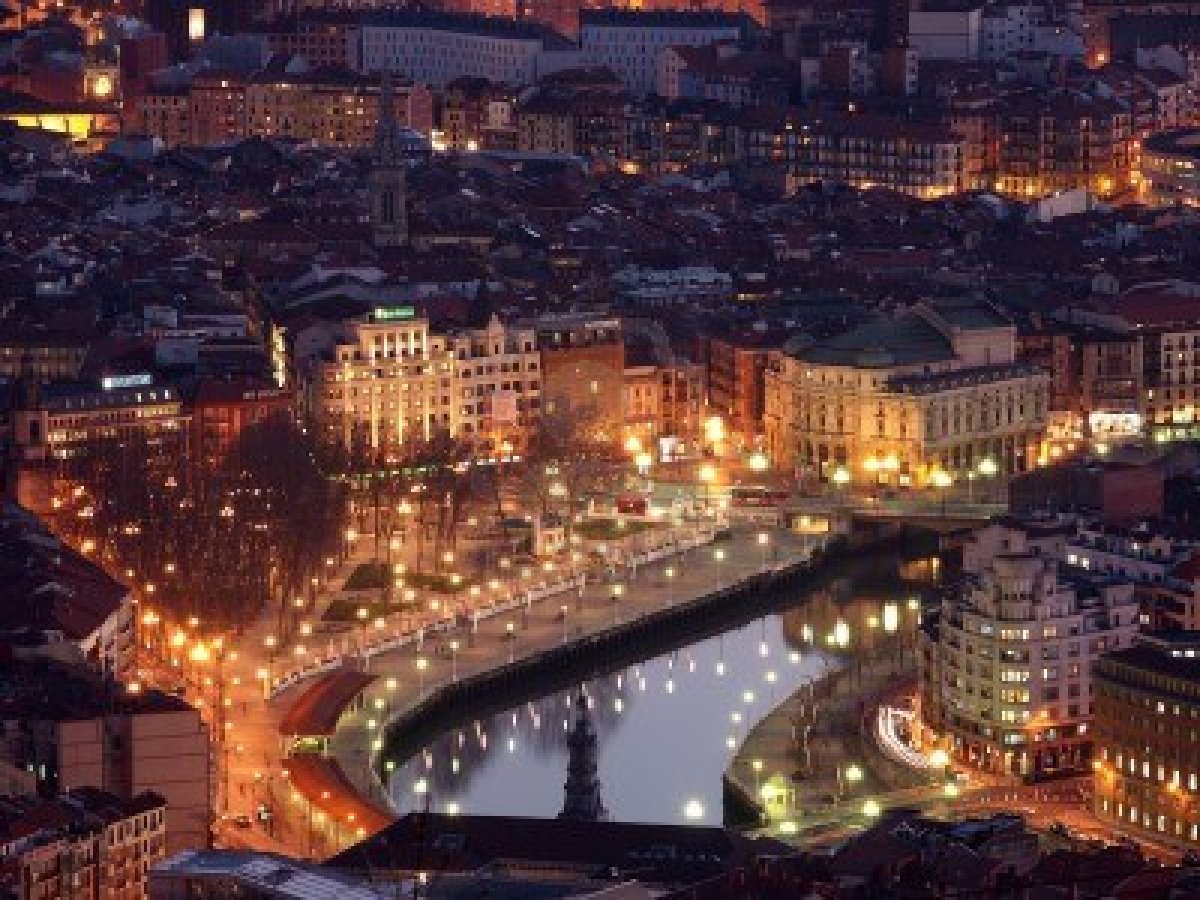 Estuary of Bilbao
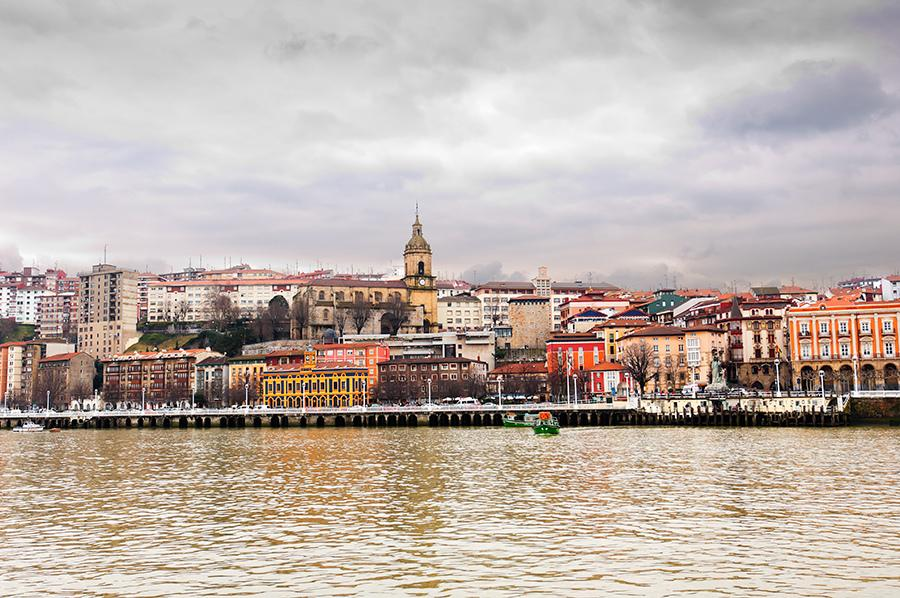 Guggenheim Museum - Bilbao
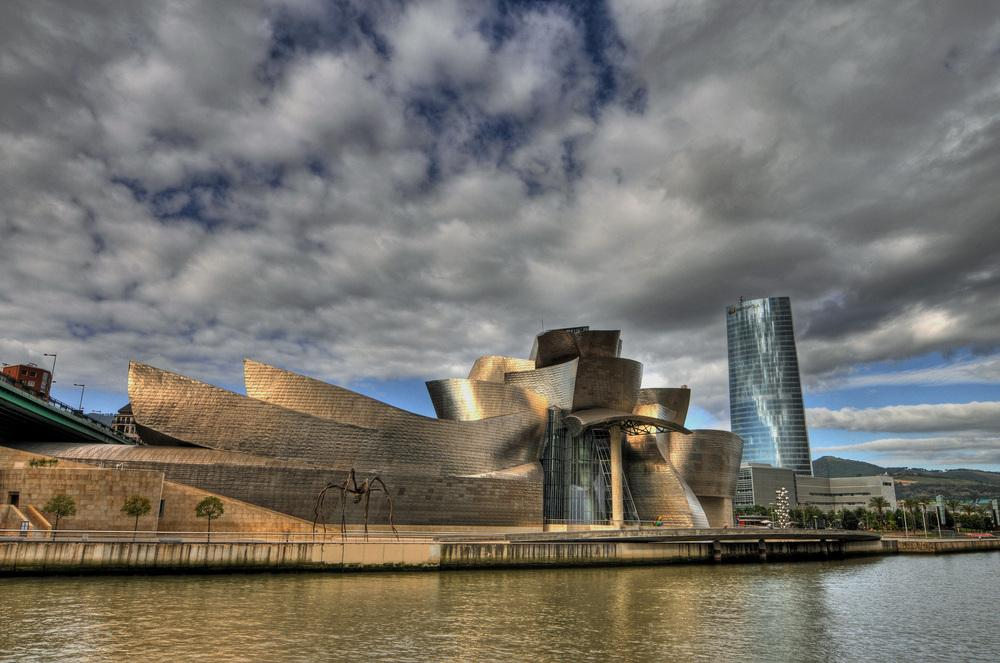 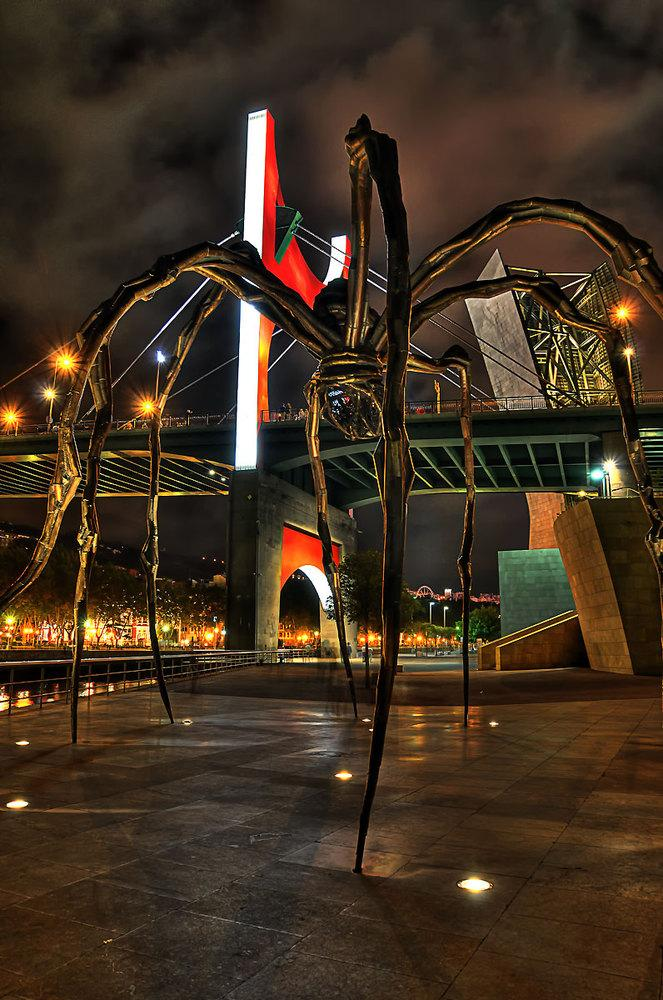 Guggenheim Museum - Bilbao
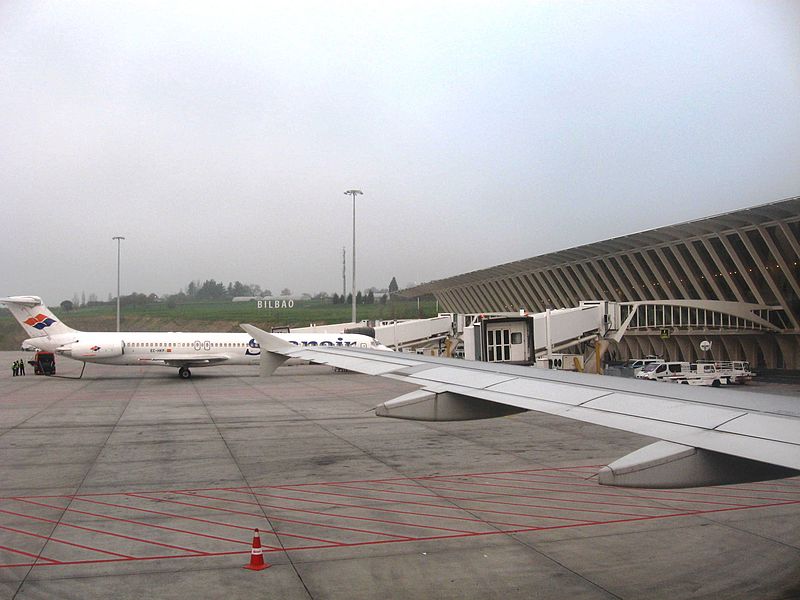 Bilbao Airport
Police car in Bilbao
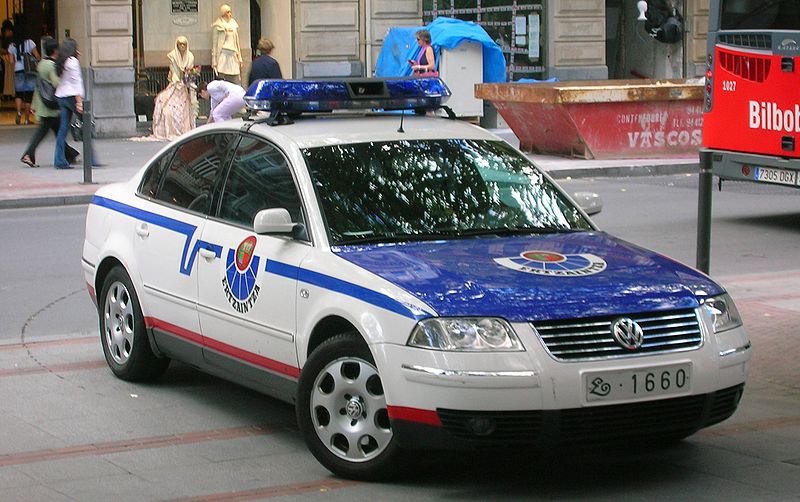 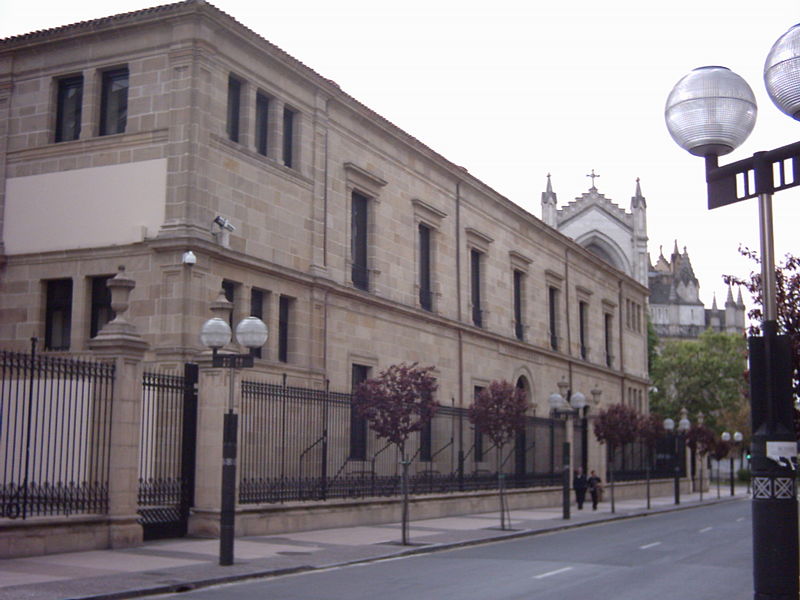 Basque parliament building in Vitoria-Gasteiz.
Ajuria Enea Palace, official residence of the President in Vitoria-Gasteiz
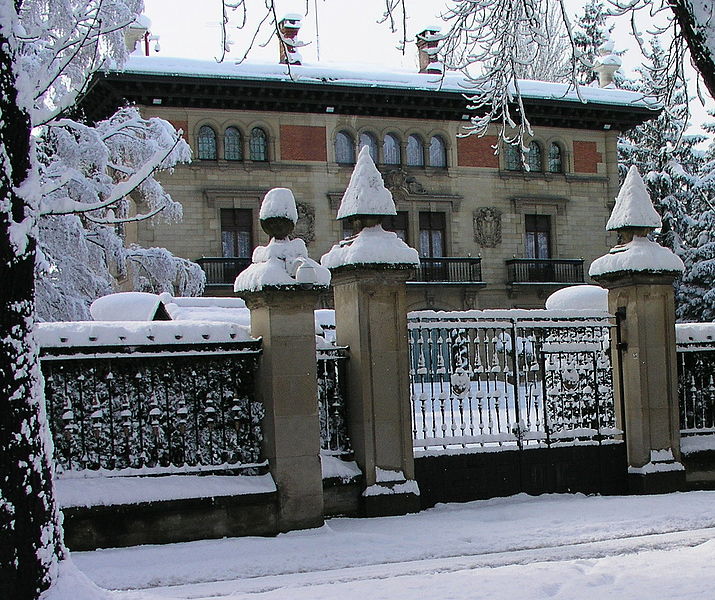 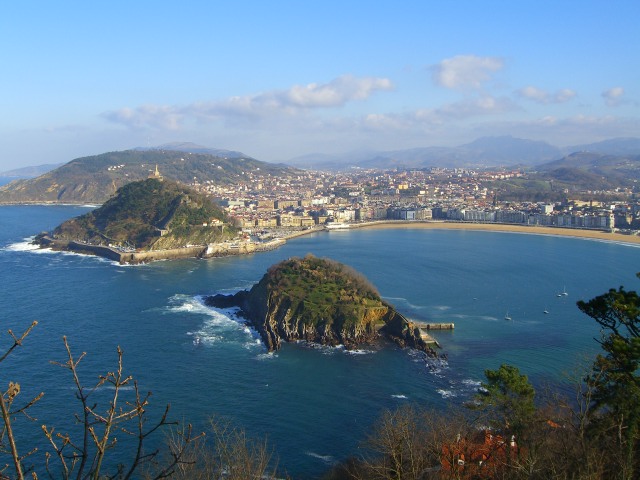 View of San Sebastián
San Sebastian
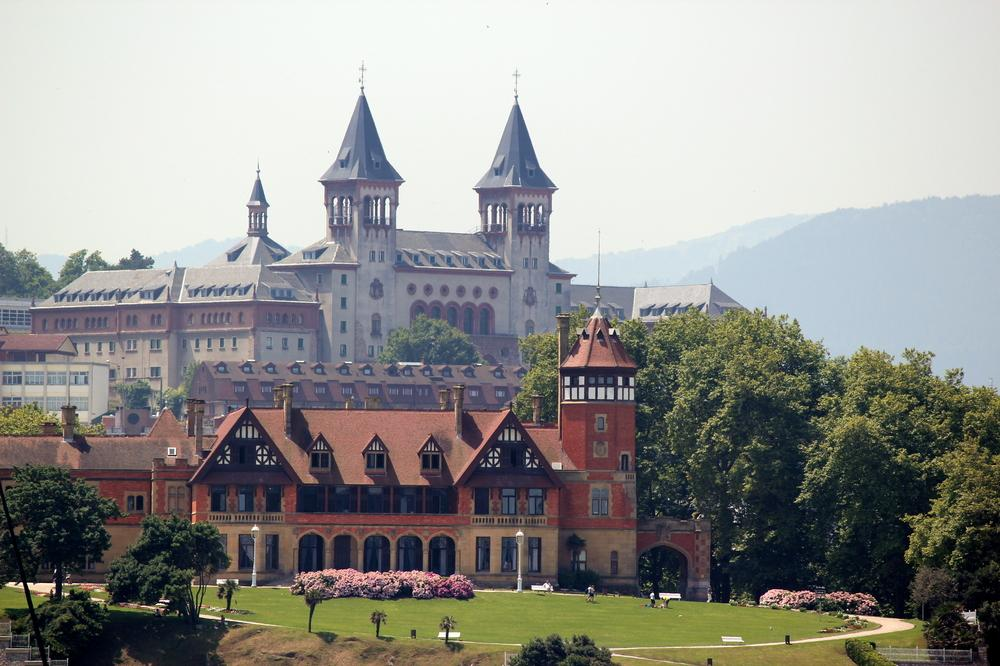 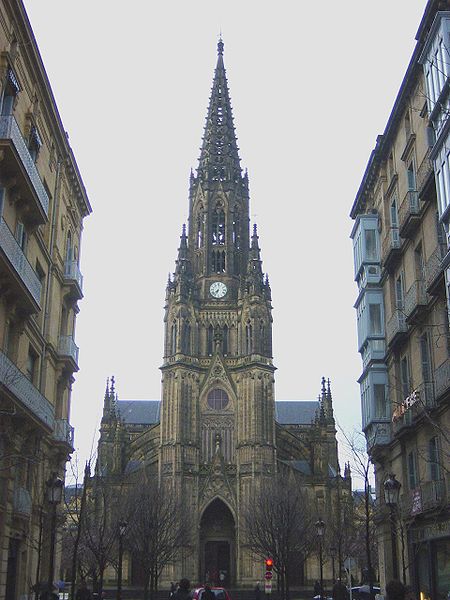 Good Shepherd Cathedral of San Sebastián
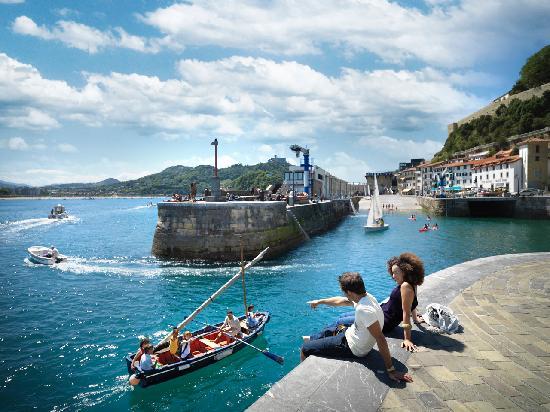 The Port of San Sebastián
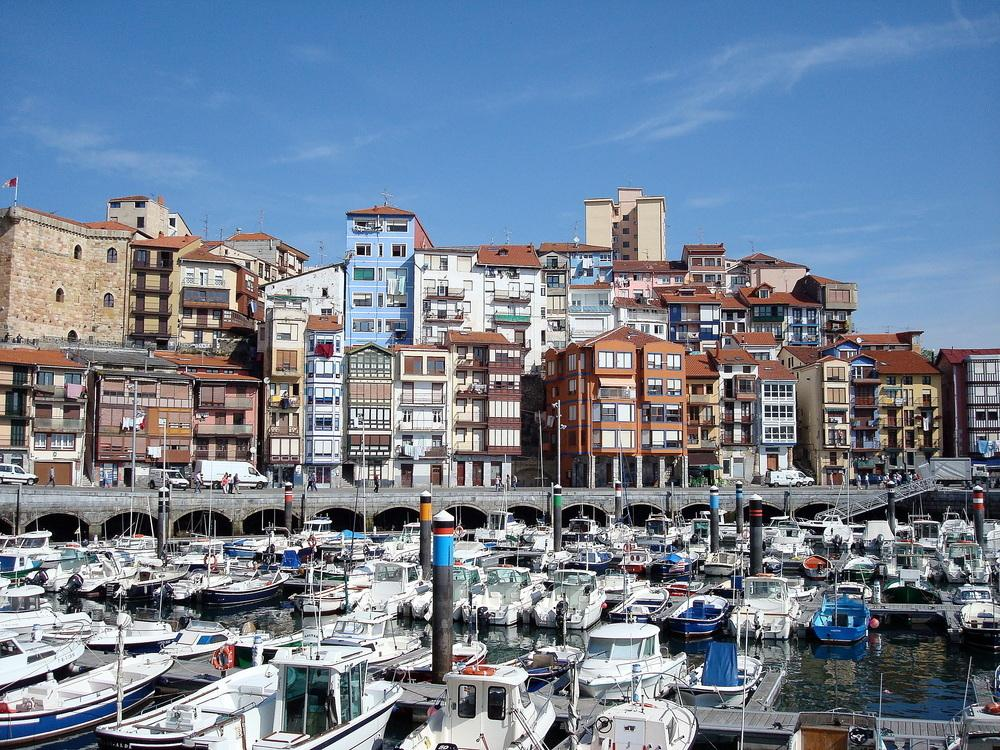 Bermeo
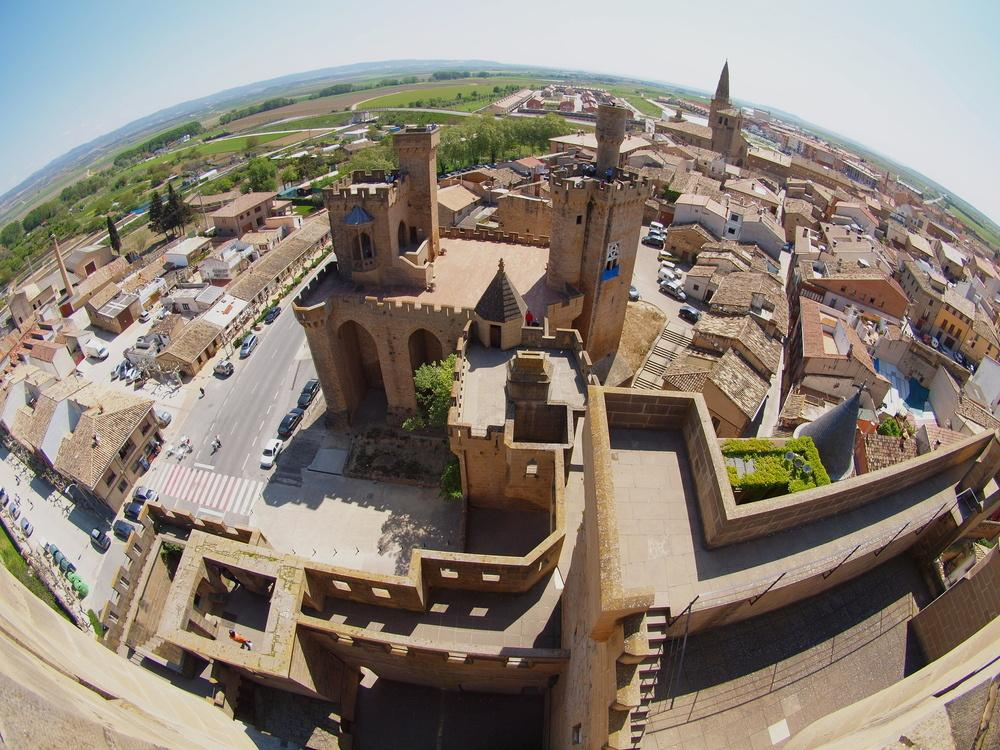 Castle of Olite - Navarre
Puente La Reina - Navarre
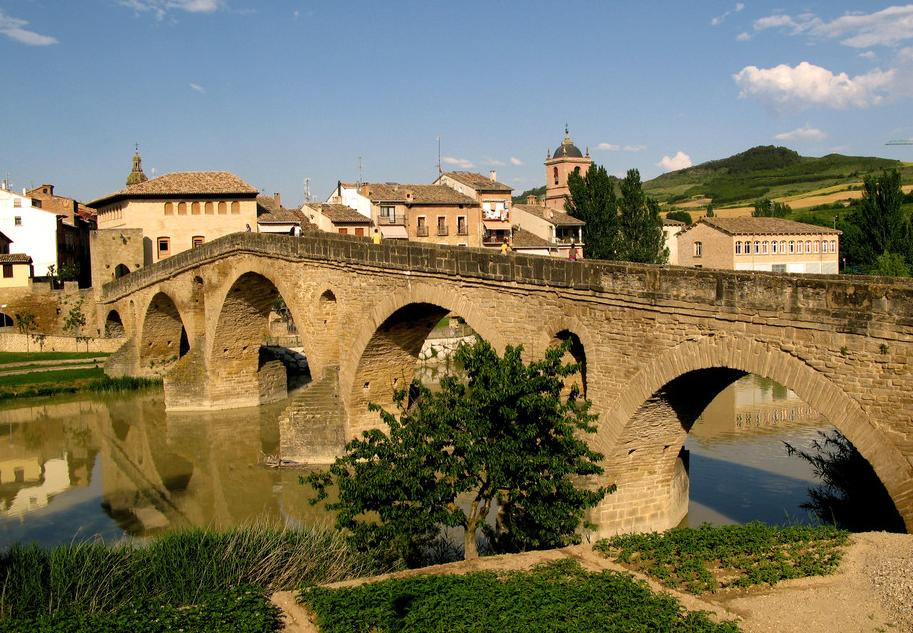 Olite-navarre
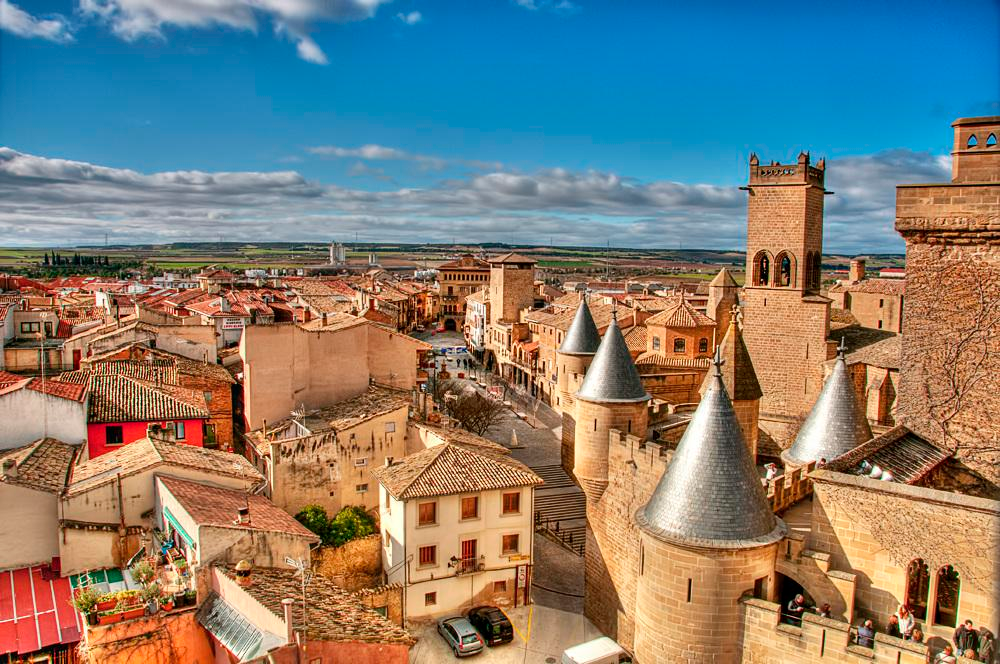 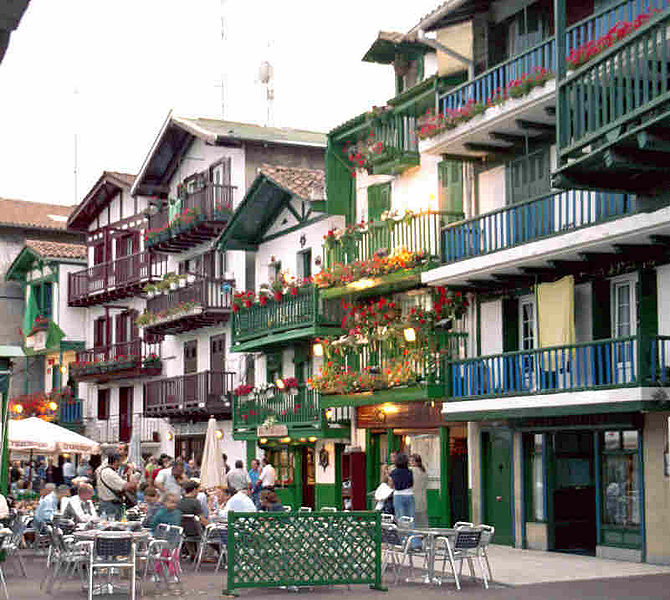 Hondarribia town
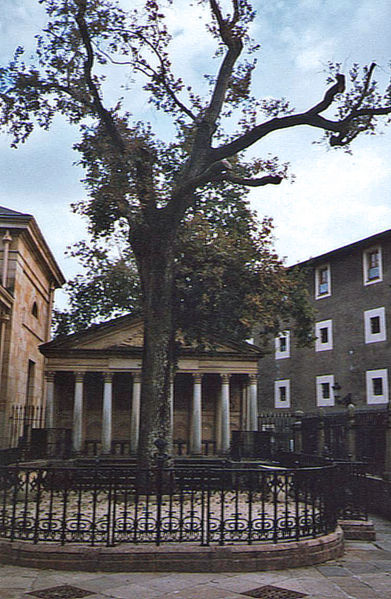 The historic Oak of Gernika, symbol of the Basque institutions.
Back side and gardens of Artaza Palace, in Leioa, Biscay.
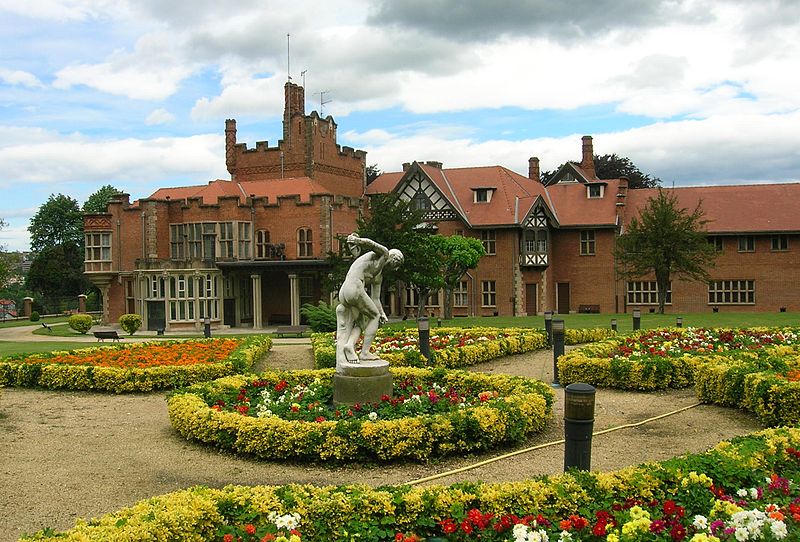 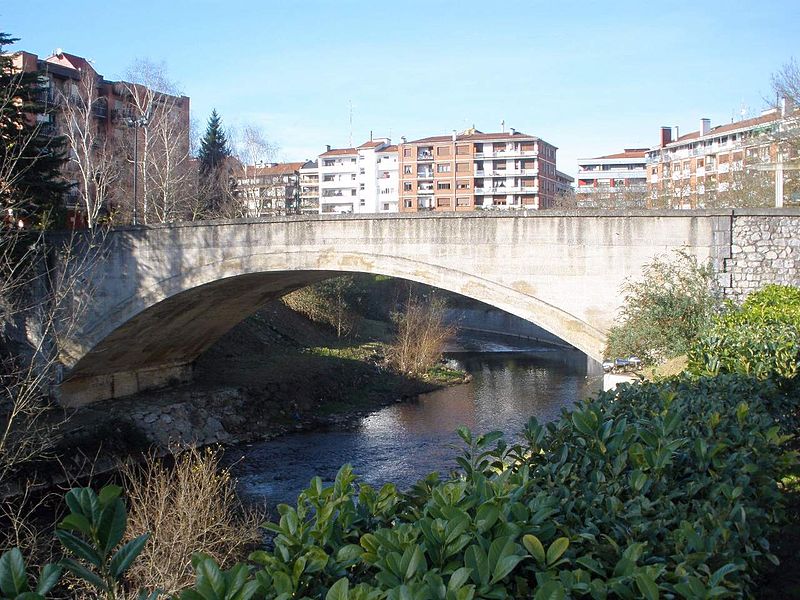 Bridge in Biscay
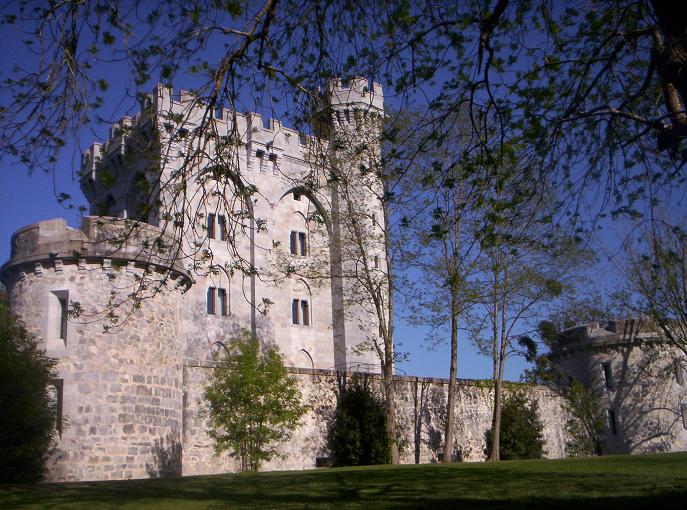 Arteaga Tower
Liérganes - Cantabria
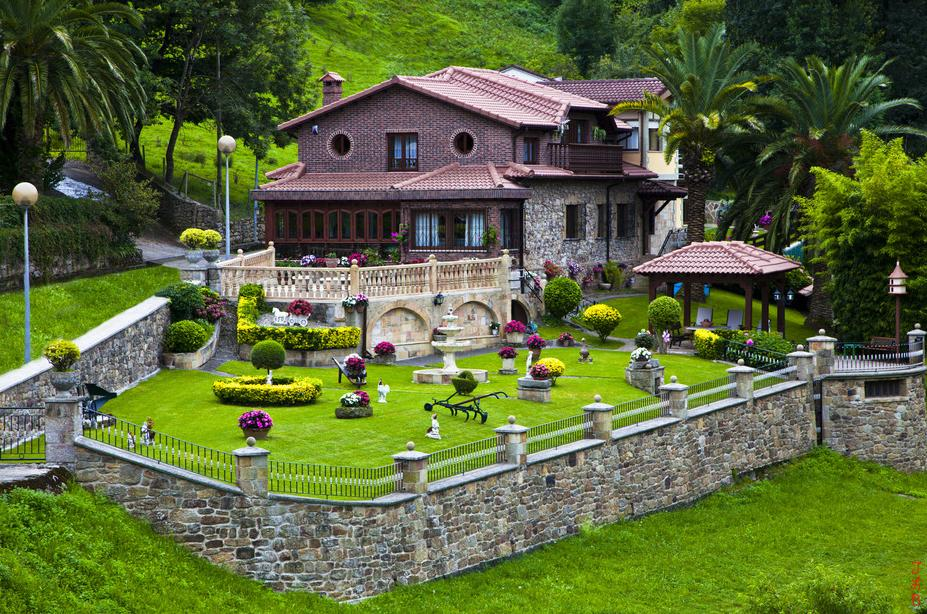 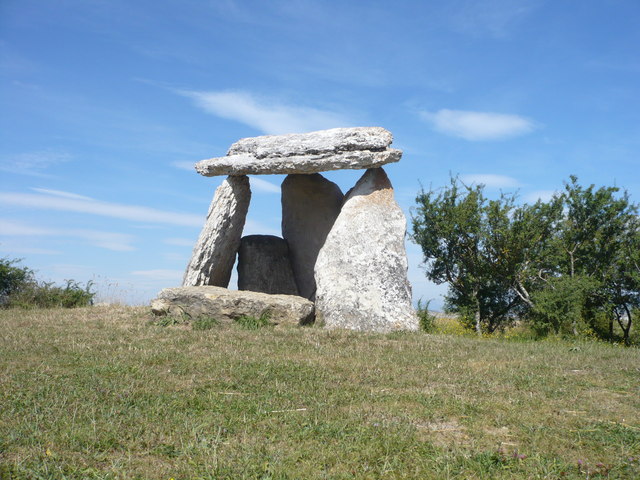 Archaeology in the Basque Autonomous Community
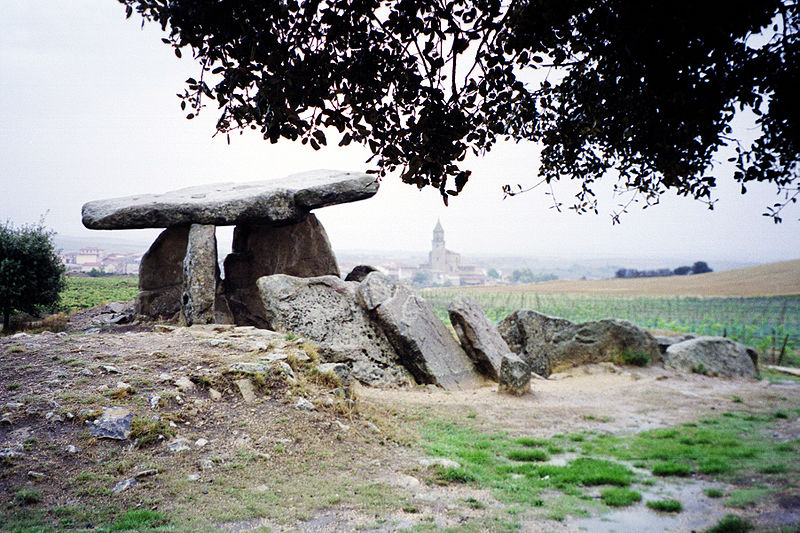 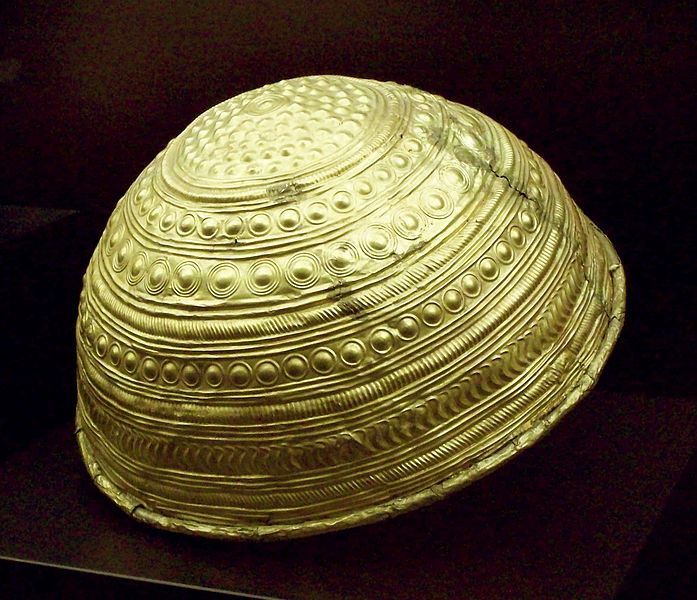 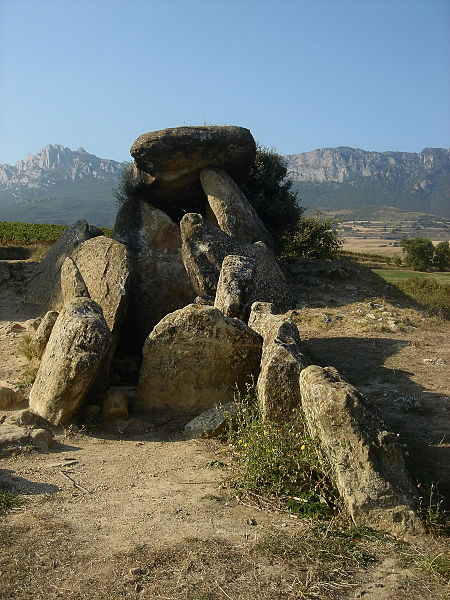 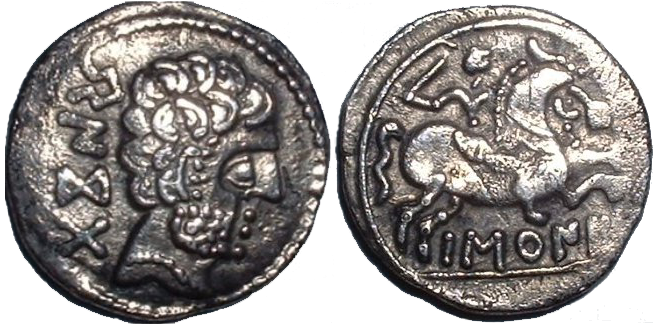 The Balearic Islands  are an archipelago of Spain in the western Mediterranean Sea, near the eastern coast of the Iberian Peninsula. The four largest islands are: Majorca, Minorca, Ibiza and Formentera.
Balearic islands
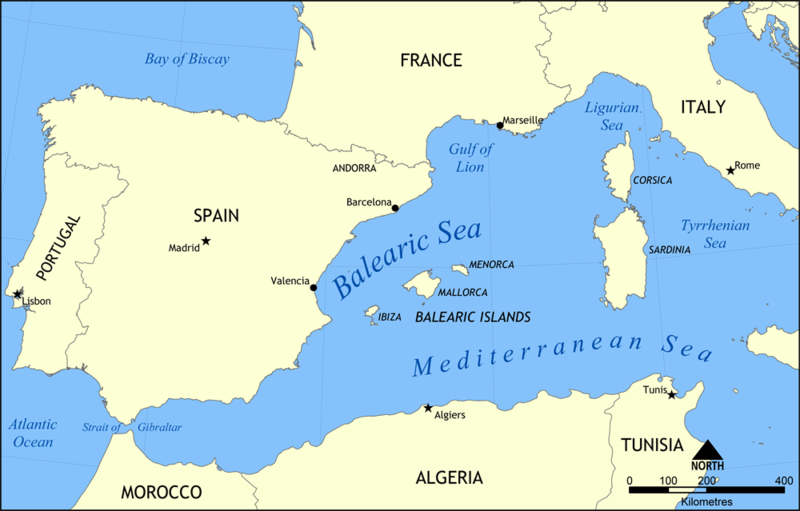 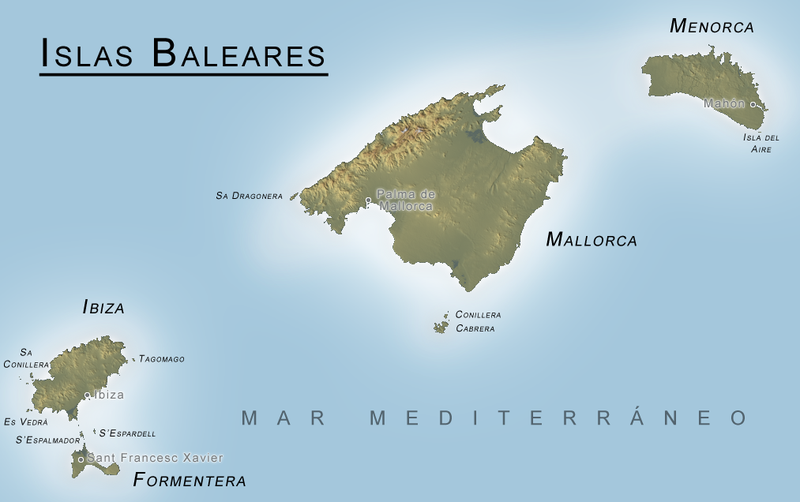 Formentera
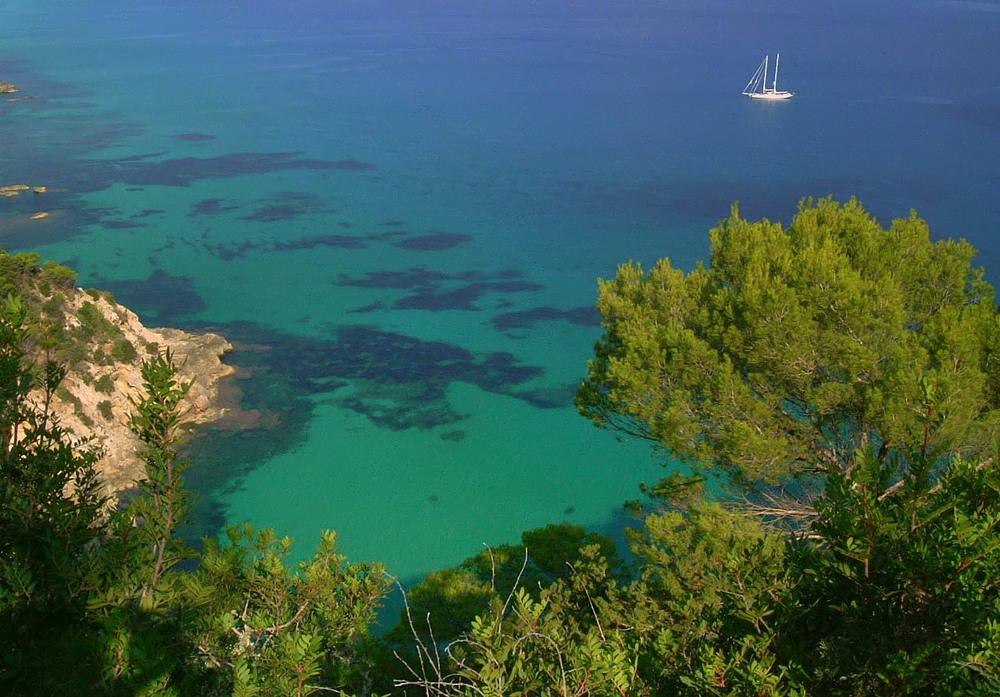 Formentera
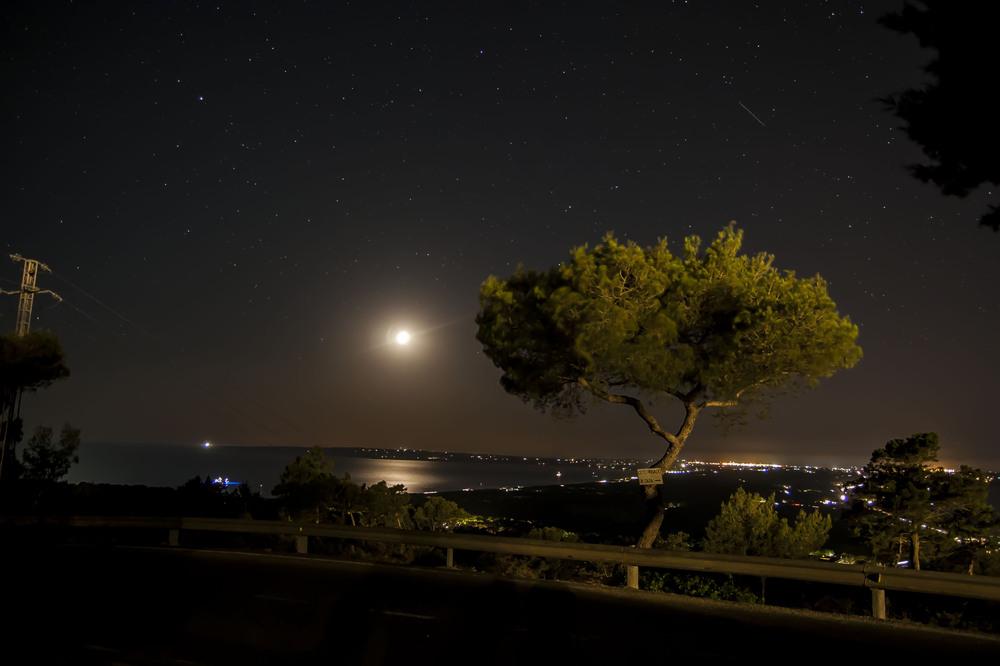 Formentera
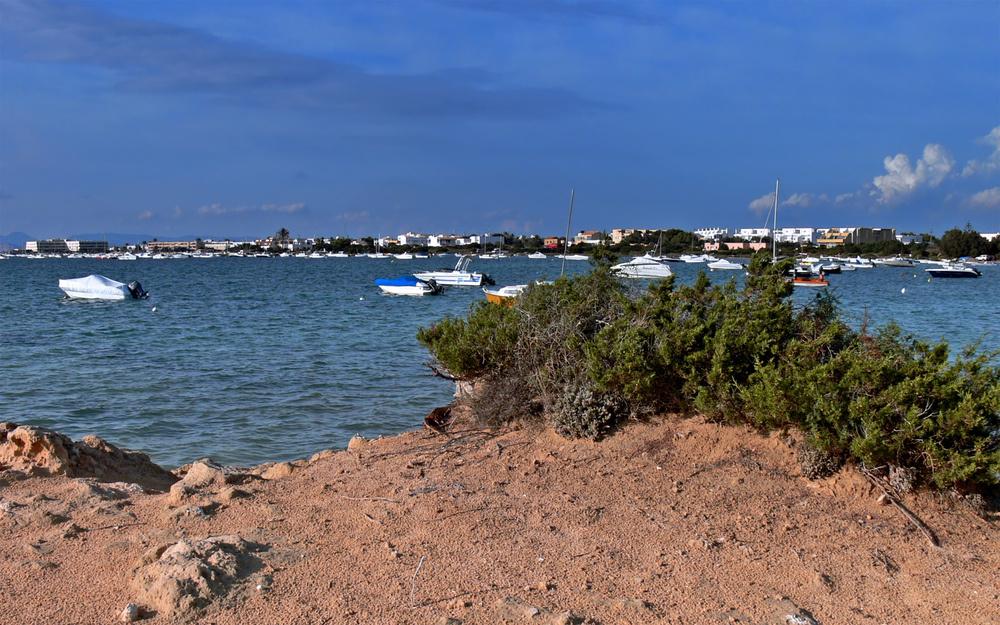 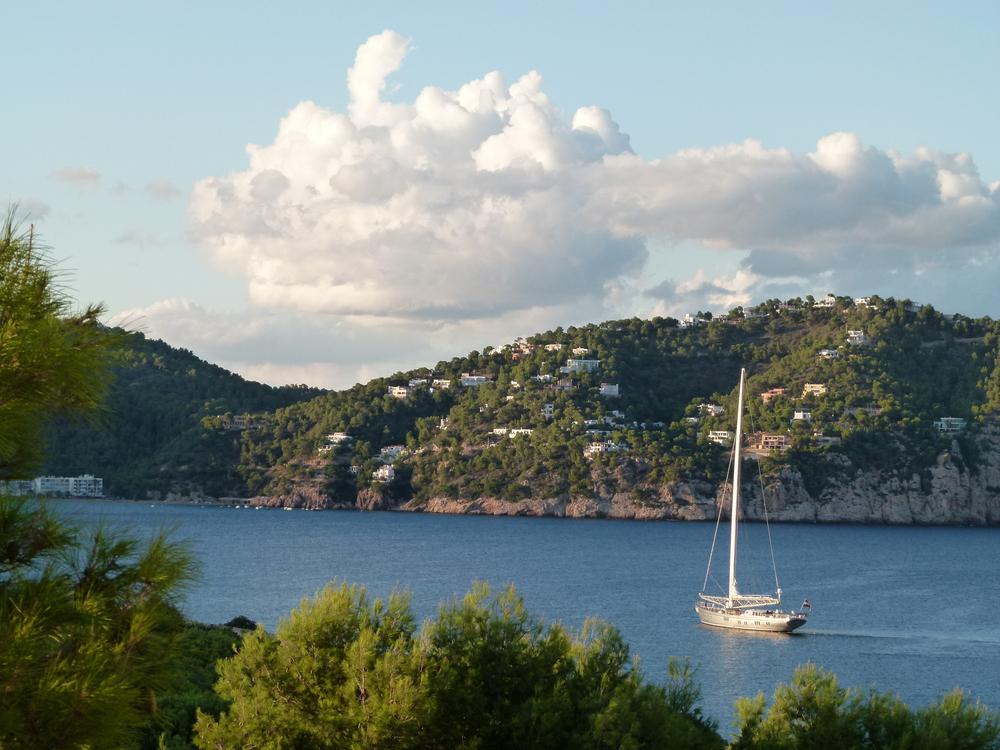 Cala Blanca - Ibiza
Ibiza
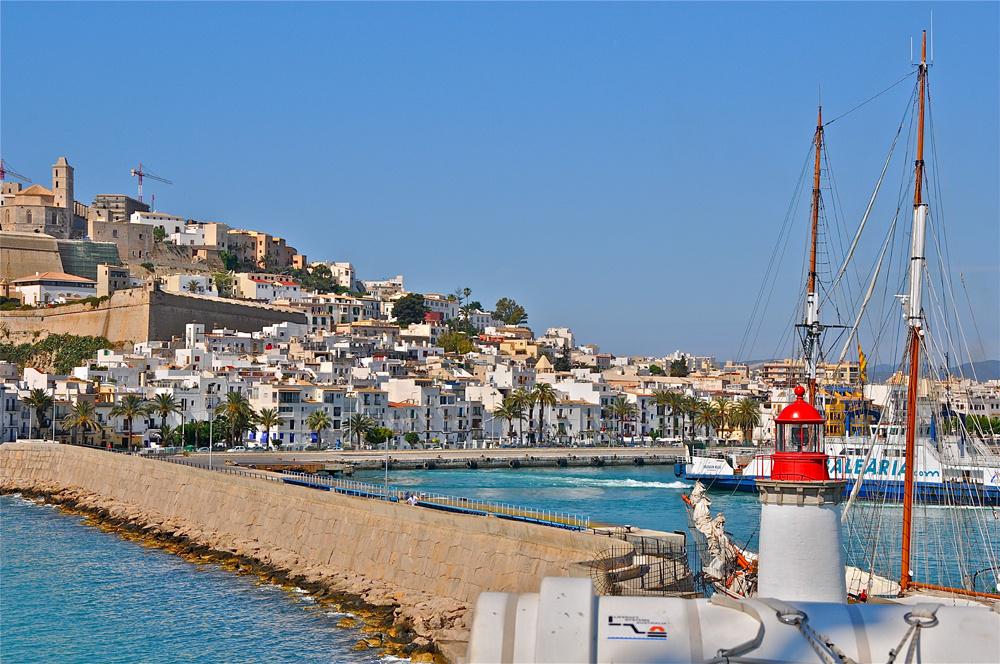 Cala Benirras - Ibiza
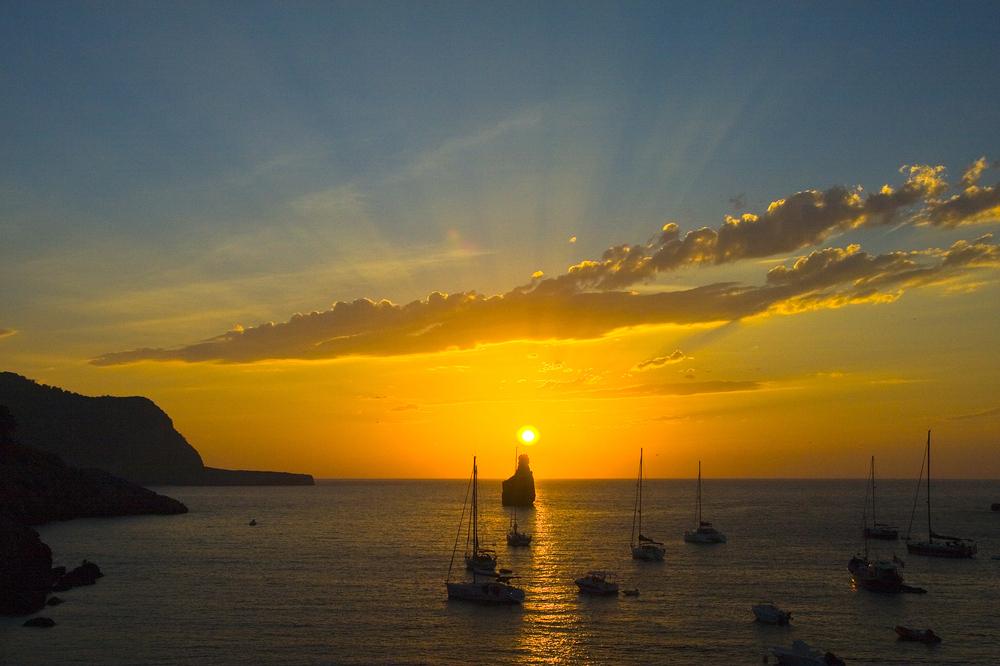 Eivissa-Ibiza
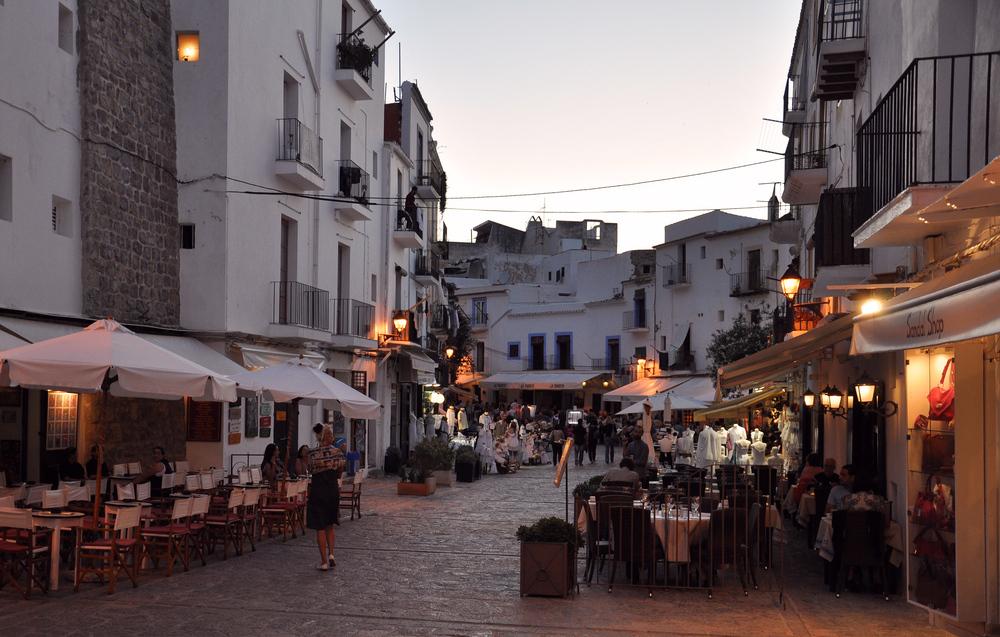 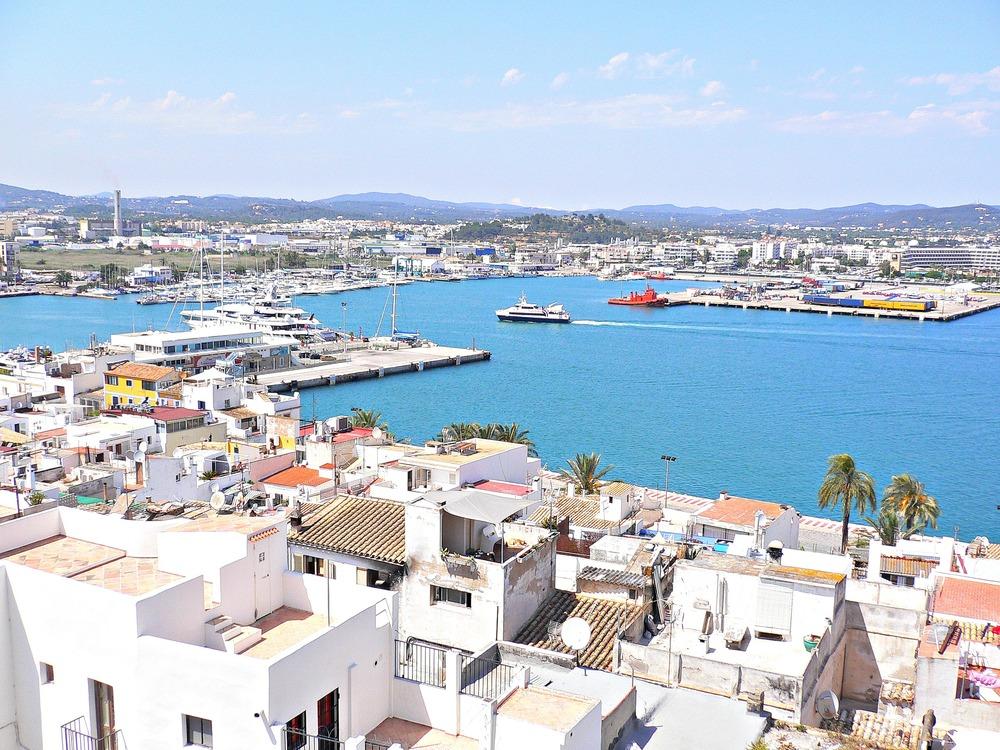 Ibiza
Ibiza streets
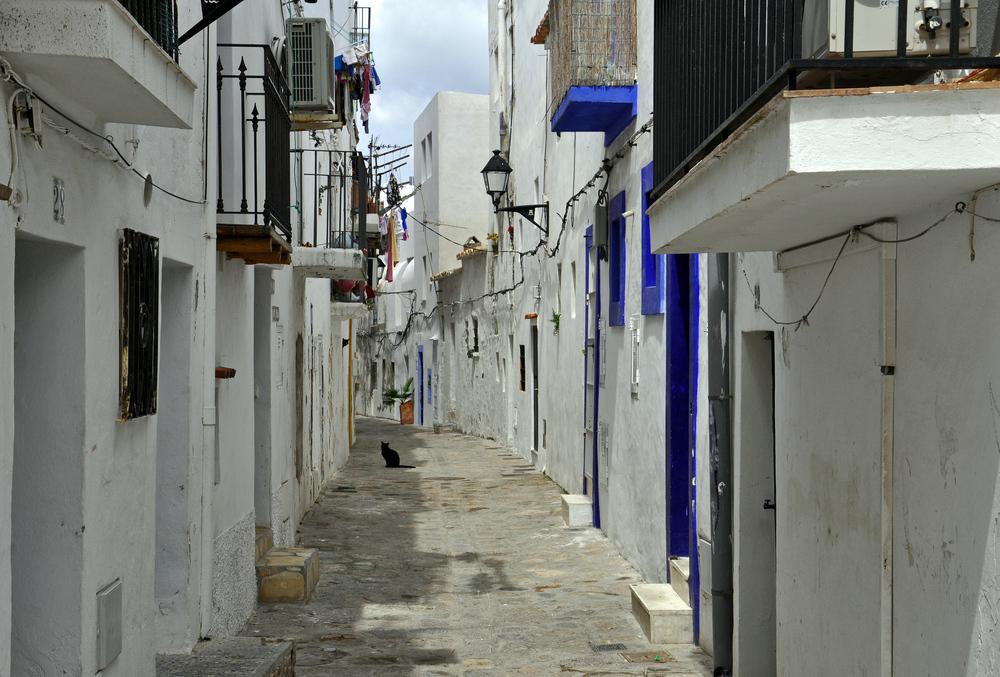 Majorca
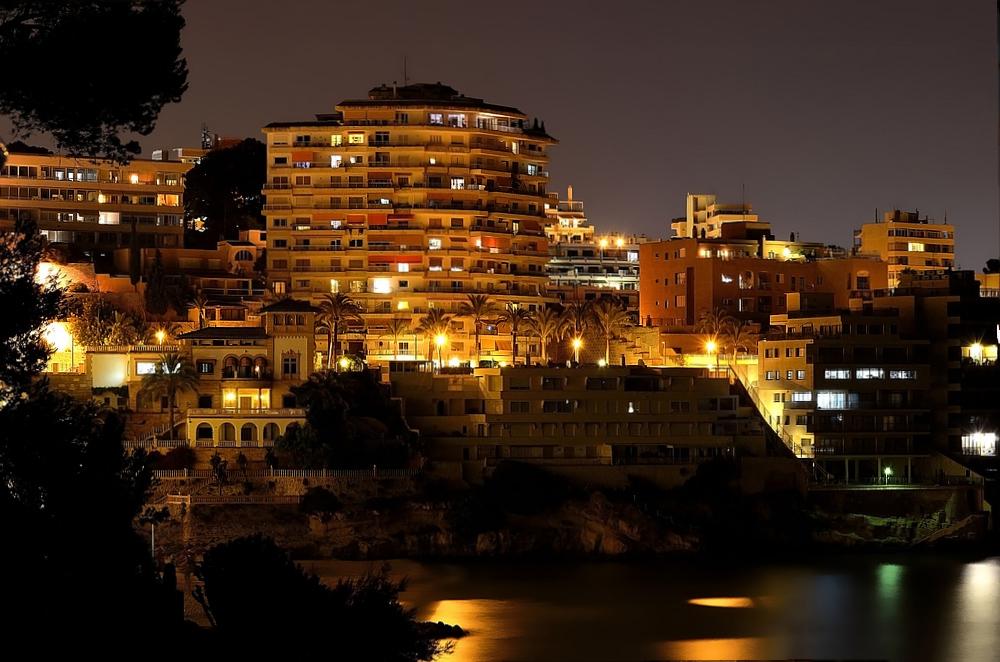 Port d'Andratx on the blue hour-Majorca
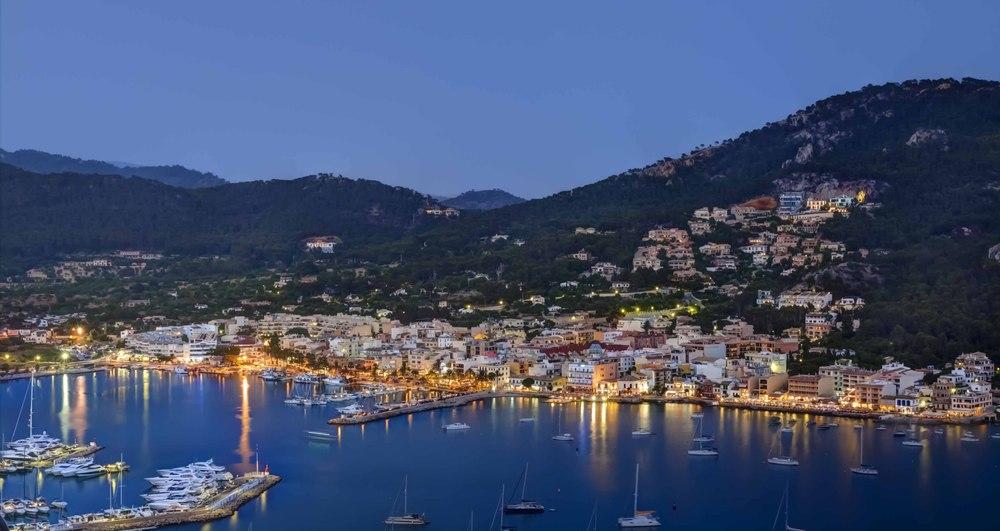 Cathedral of Saint Mary (La Seu)-Majorca
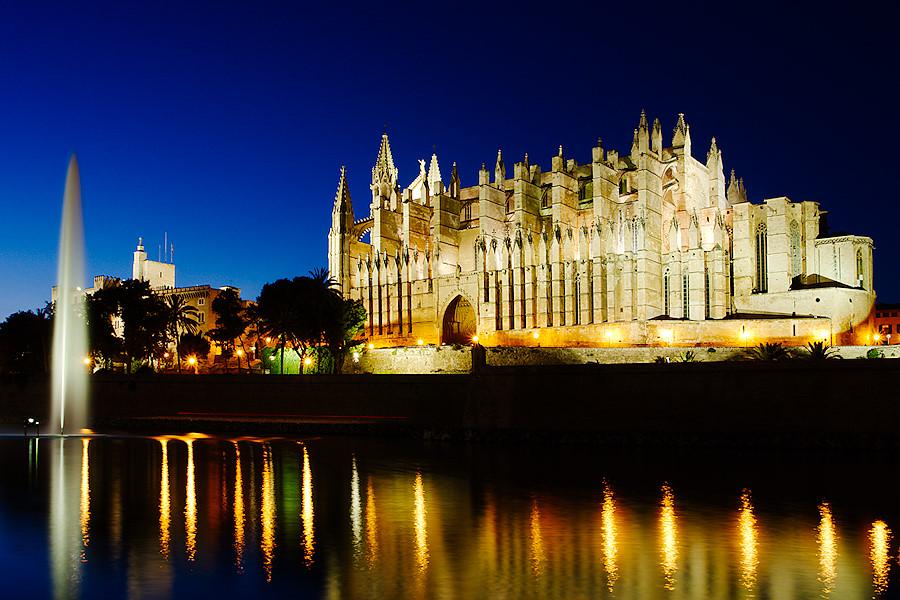 Majorca
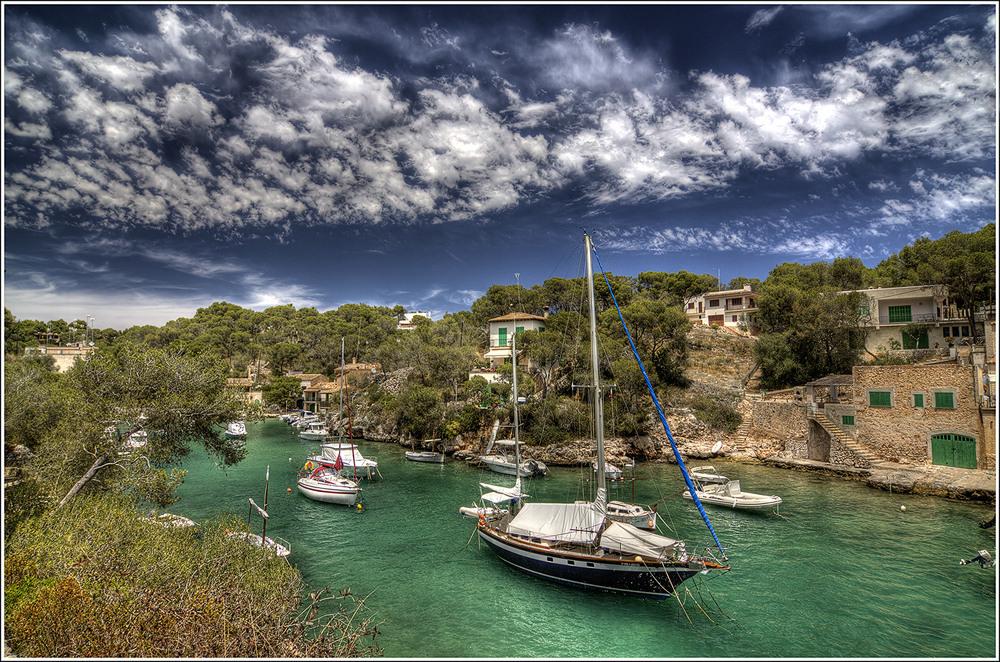 Menorca
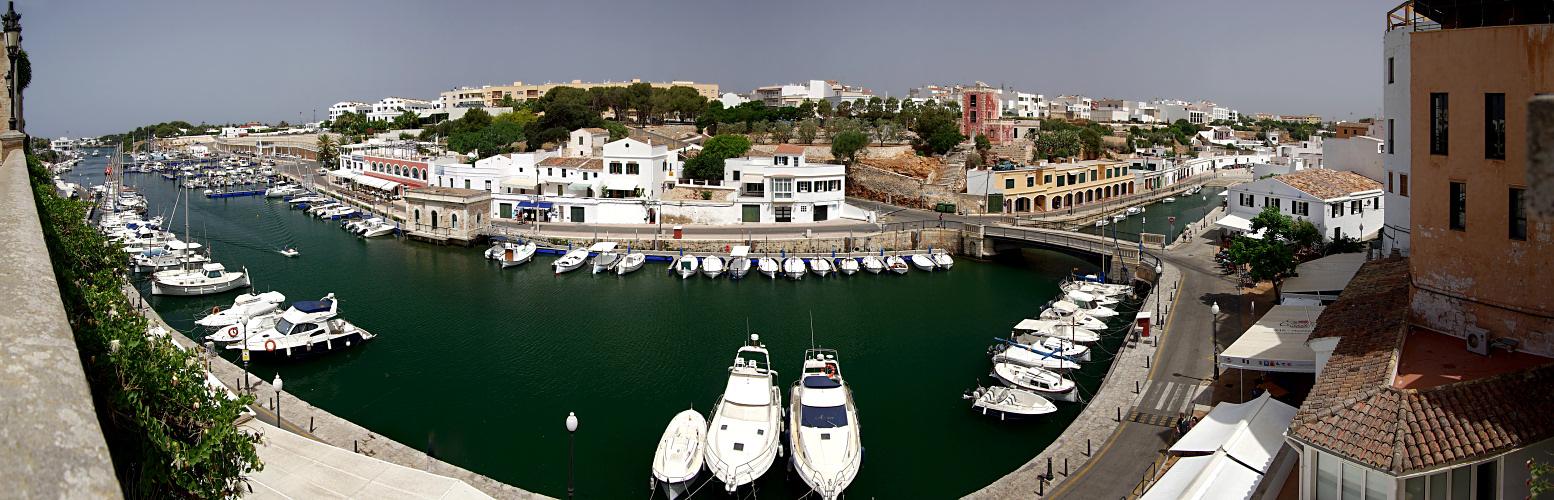 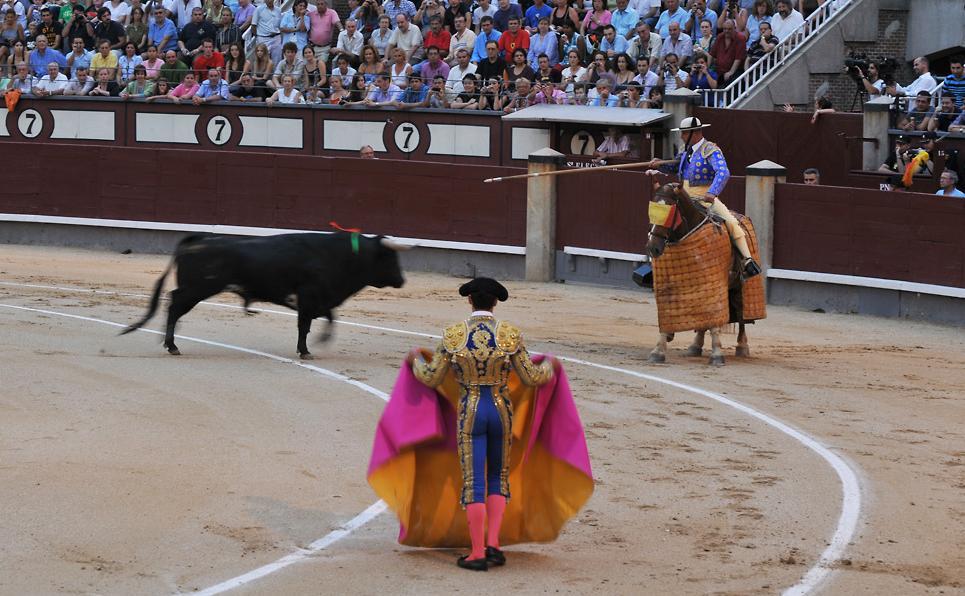 People and culture
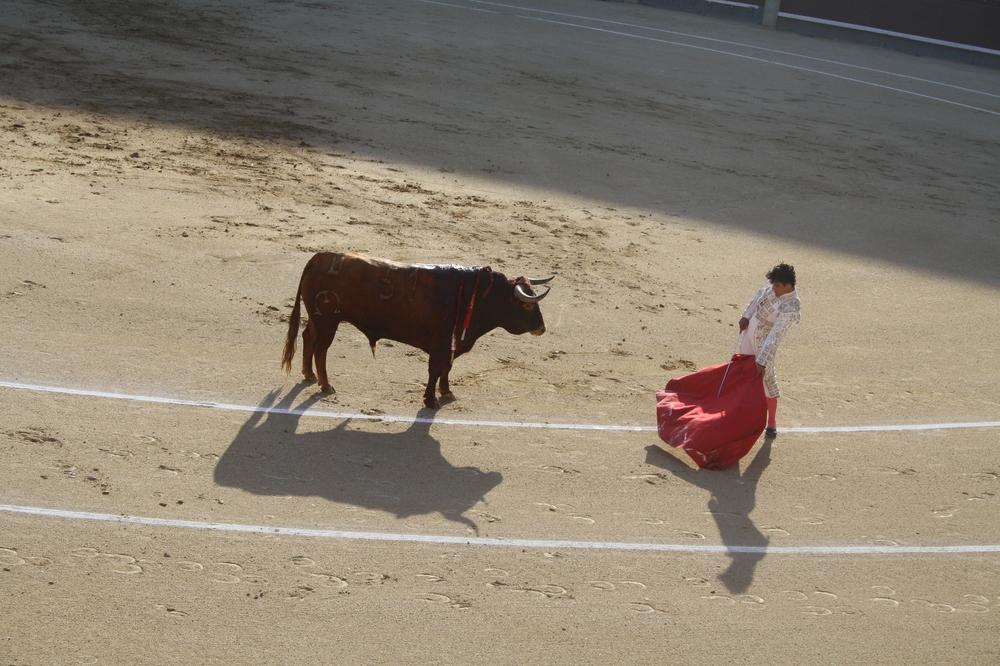 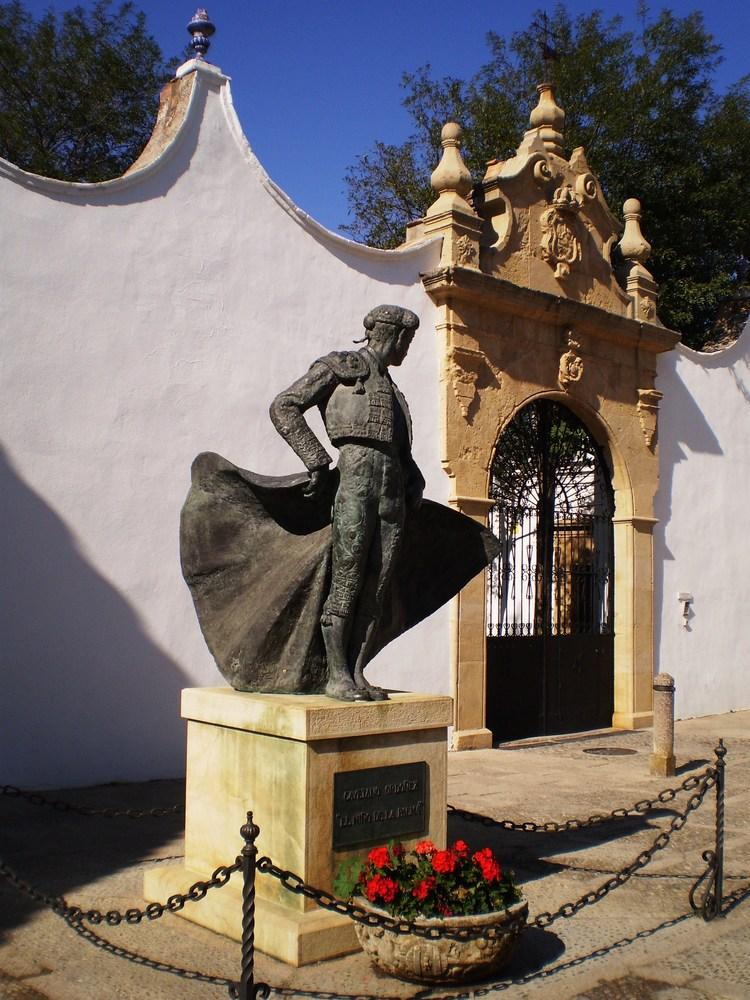 In Jerez de la Frontera, famous for its horse breeding
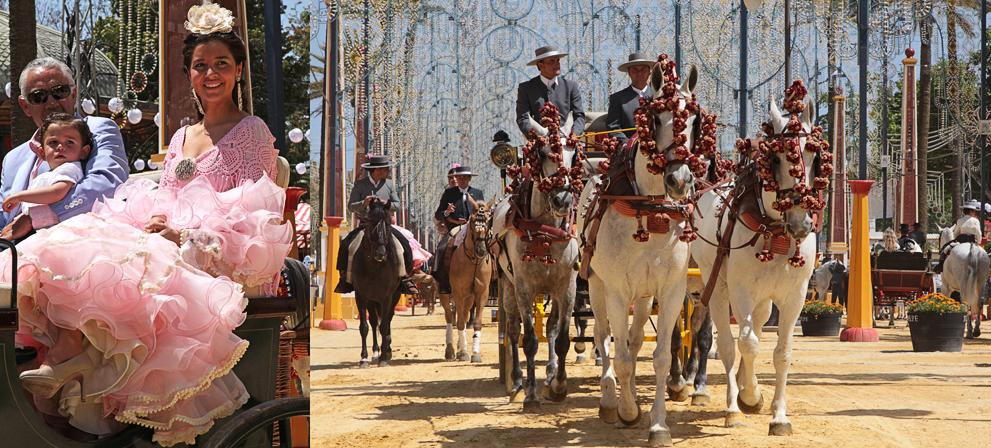 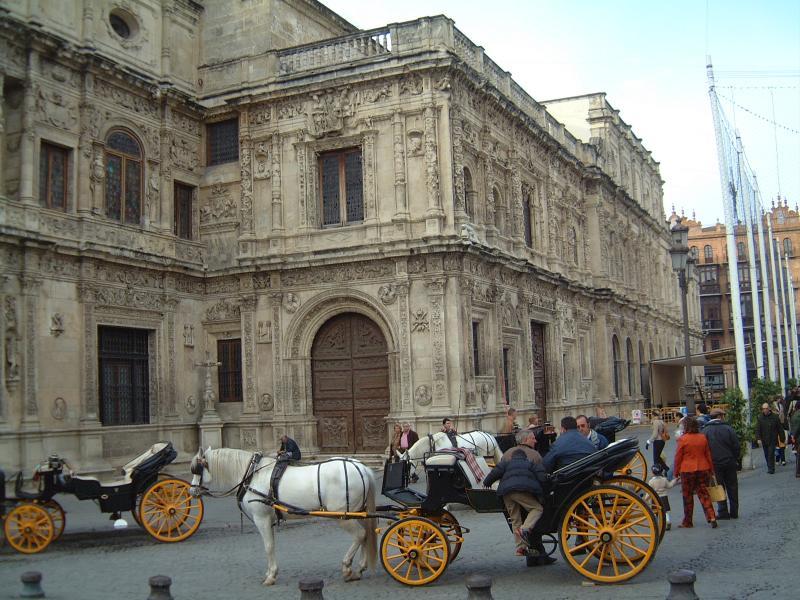 Irish Pub
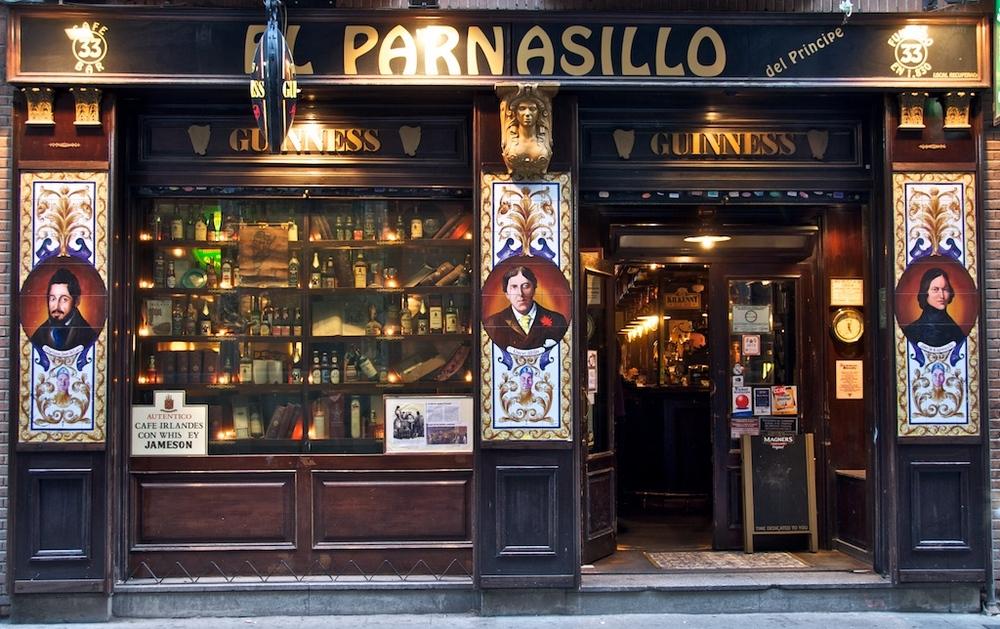 La Fontanilla Taverna
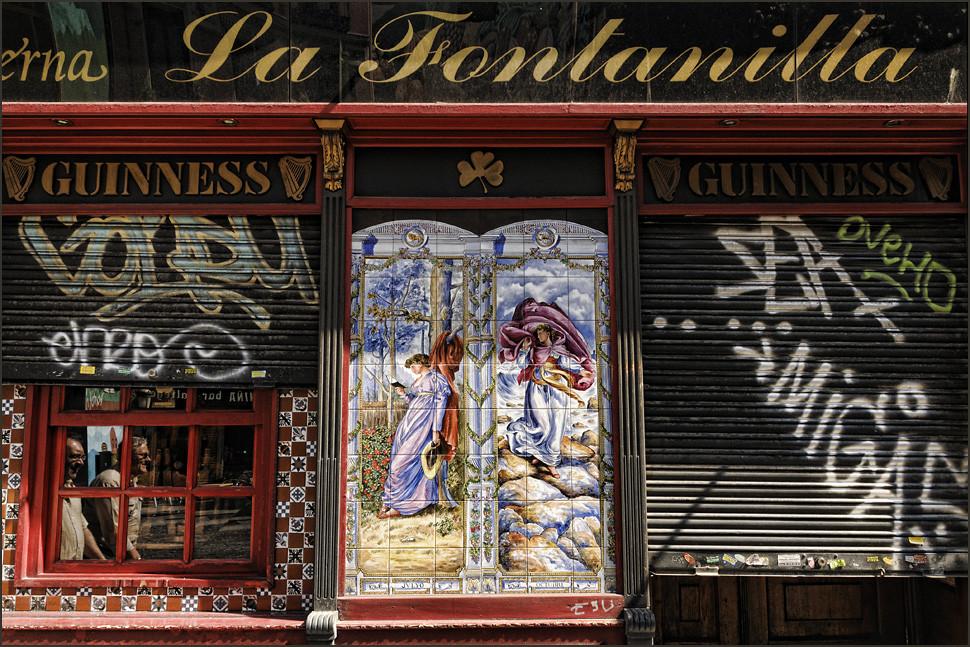 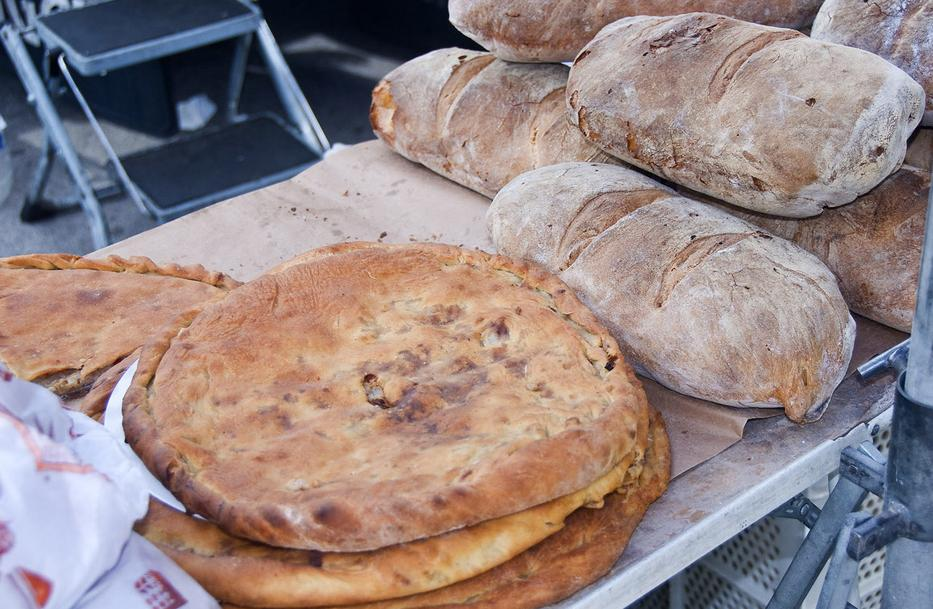 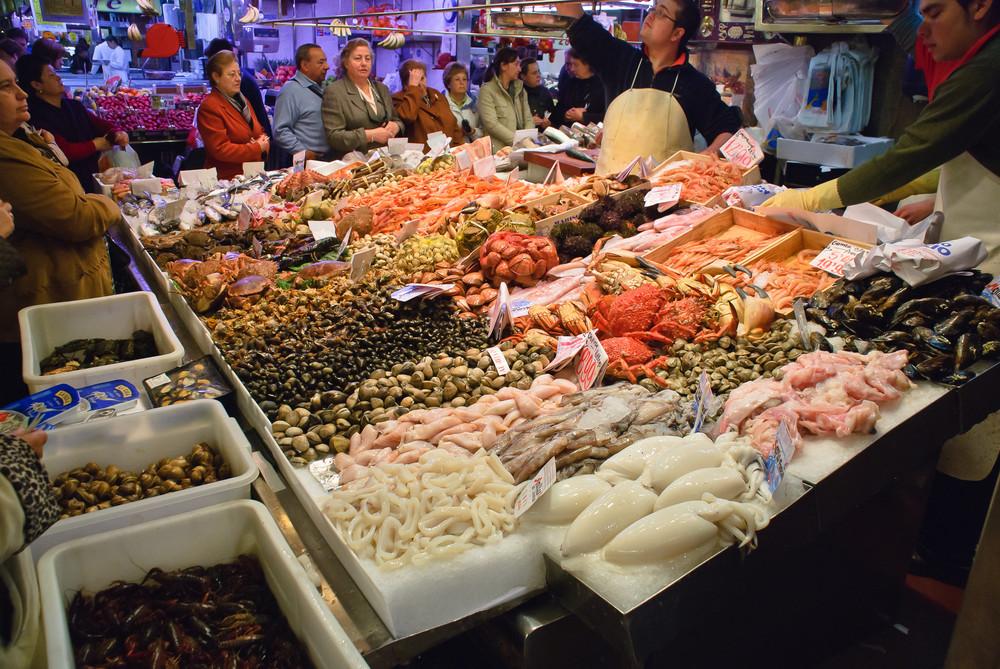 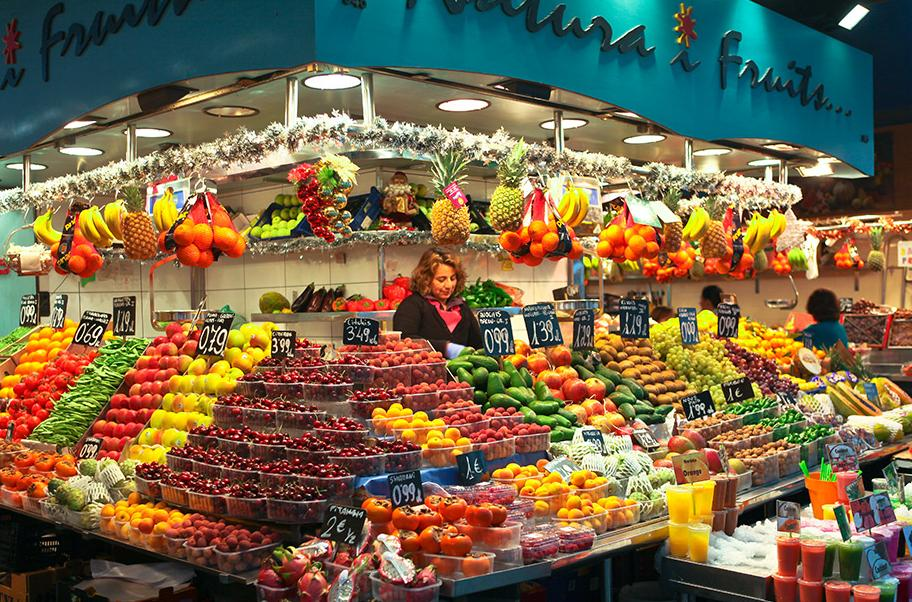 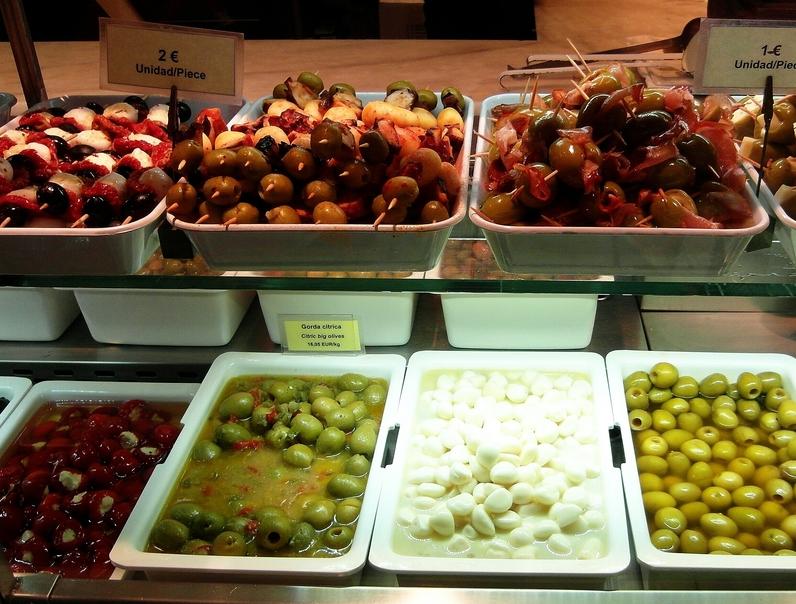 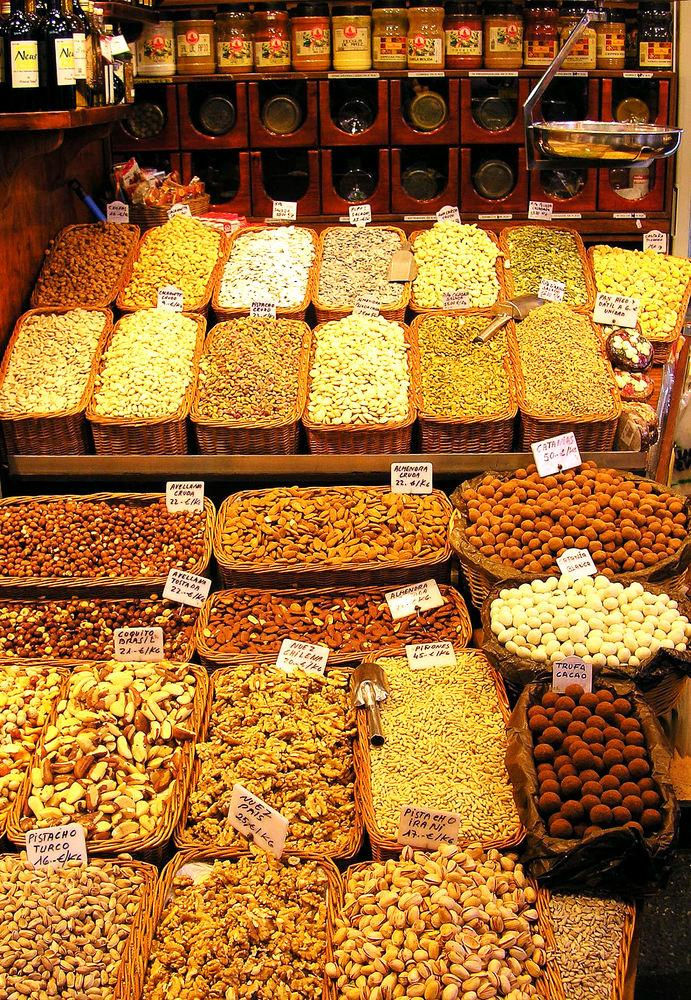 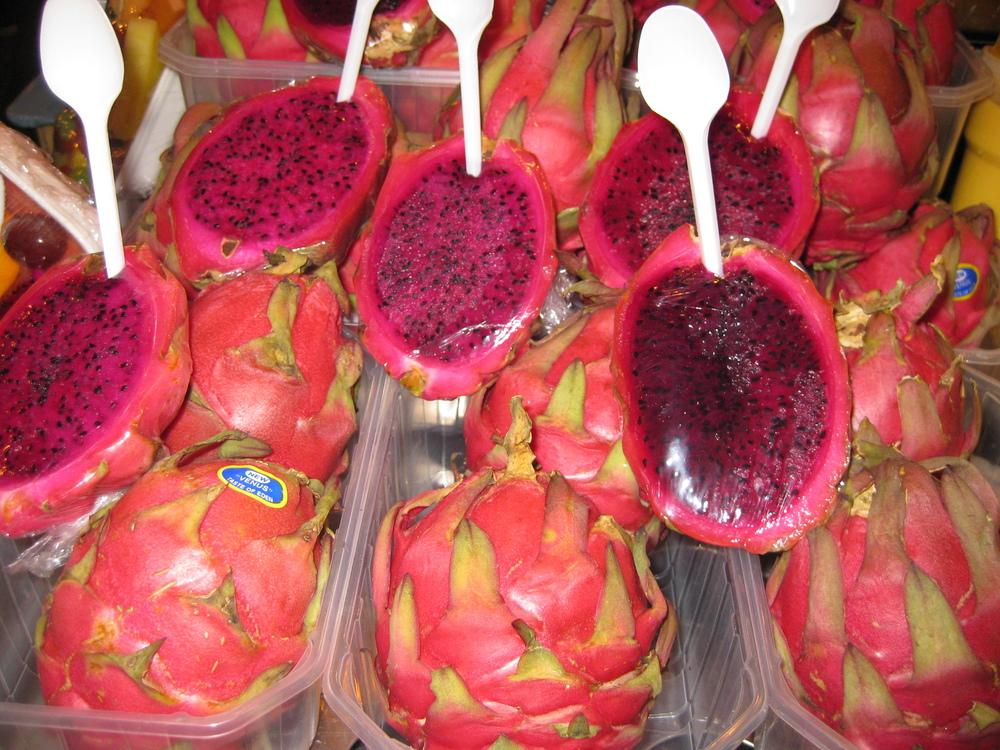 Dragon Fruit La Boqueria
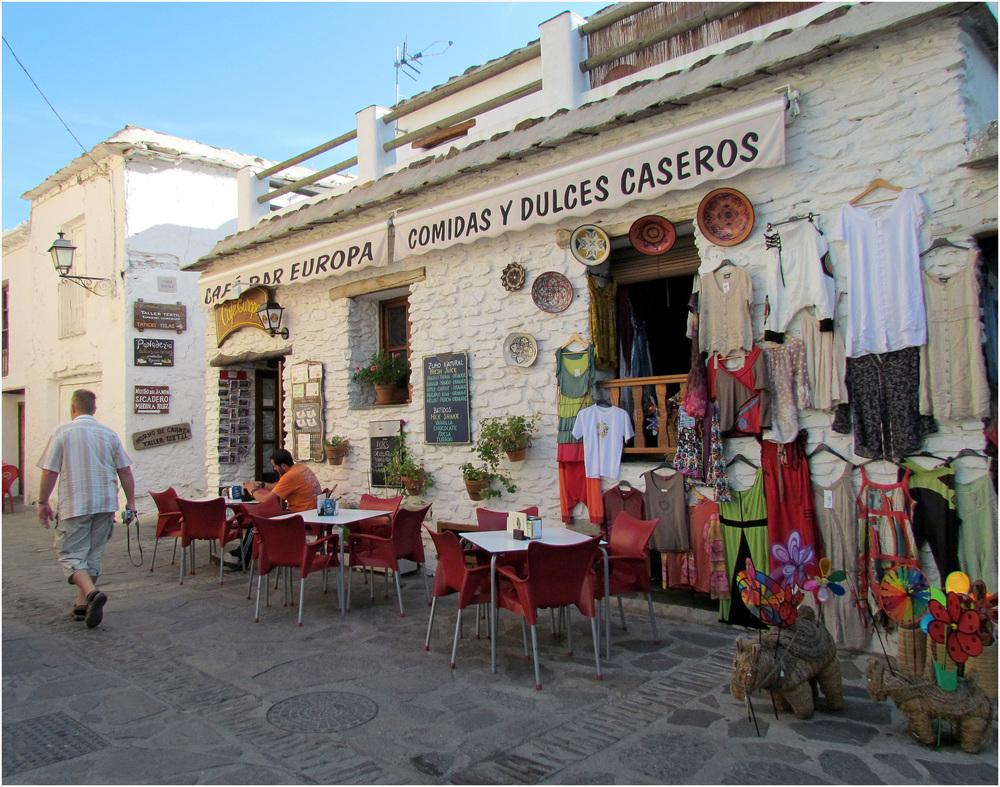 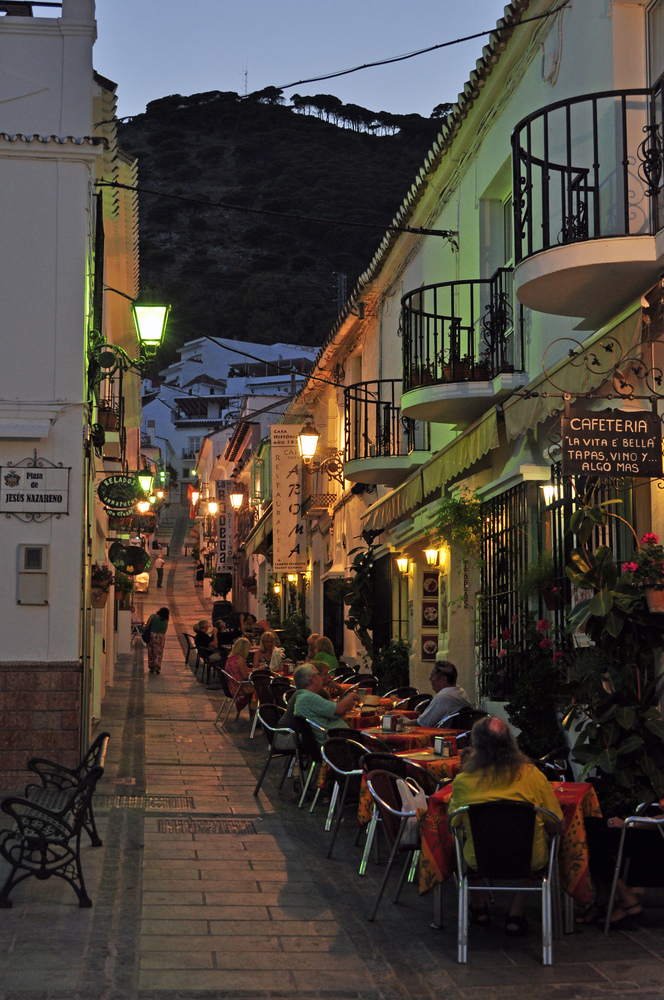 The Rinconcillo
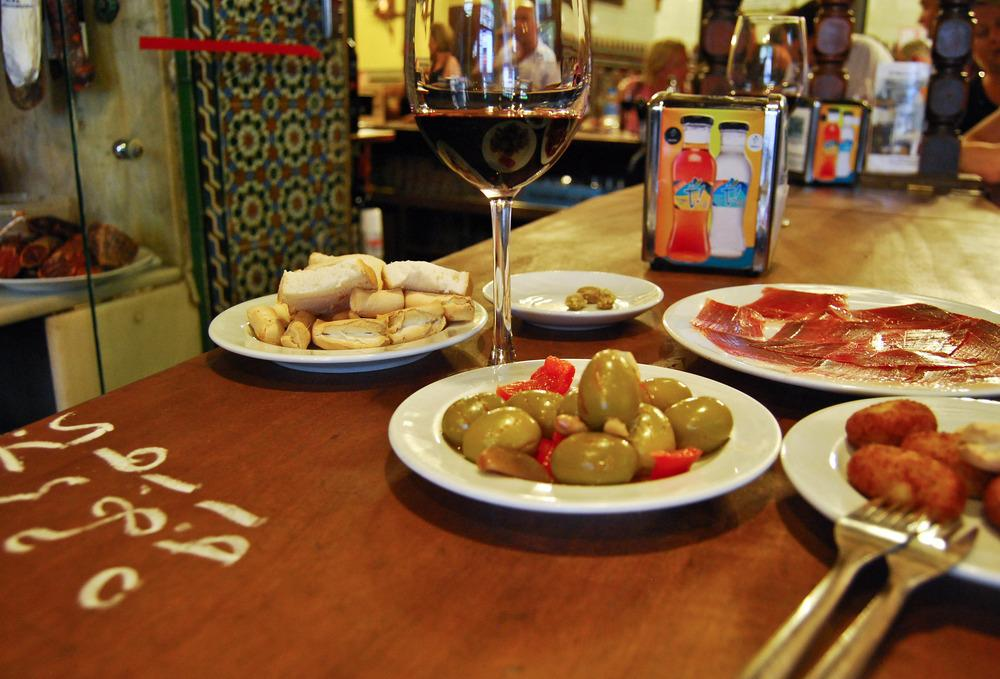 Churros with Chocolate
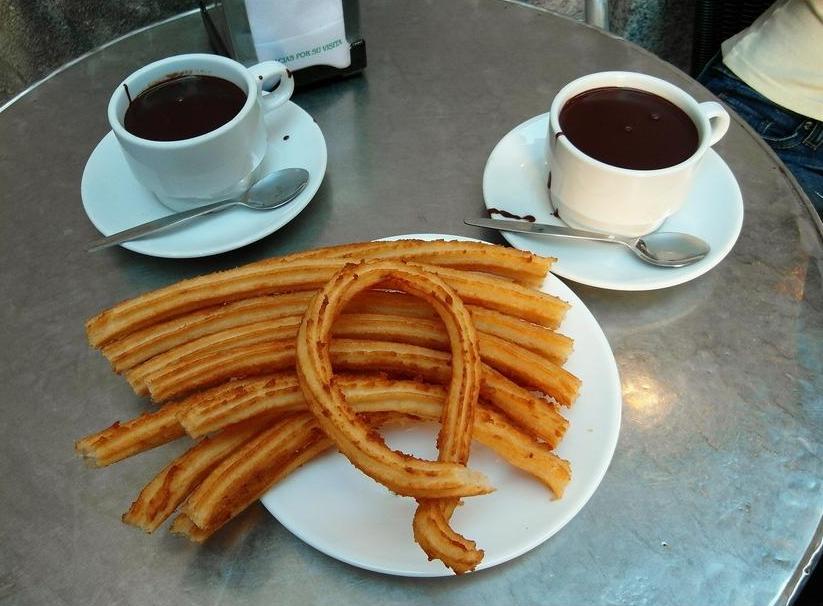 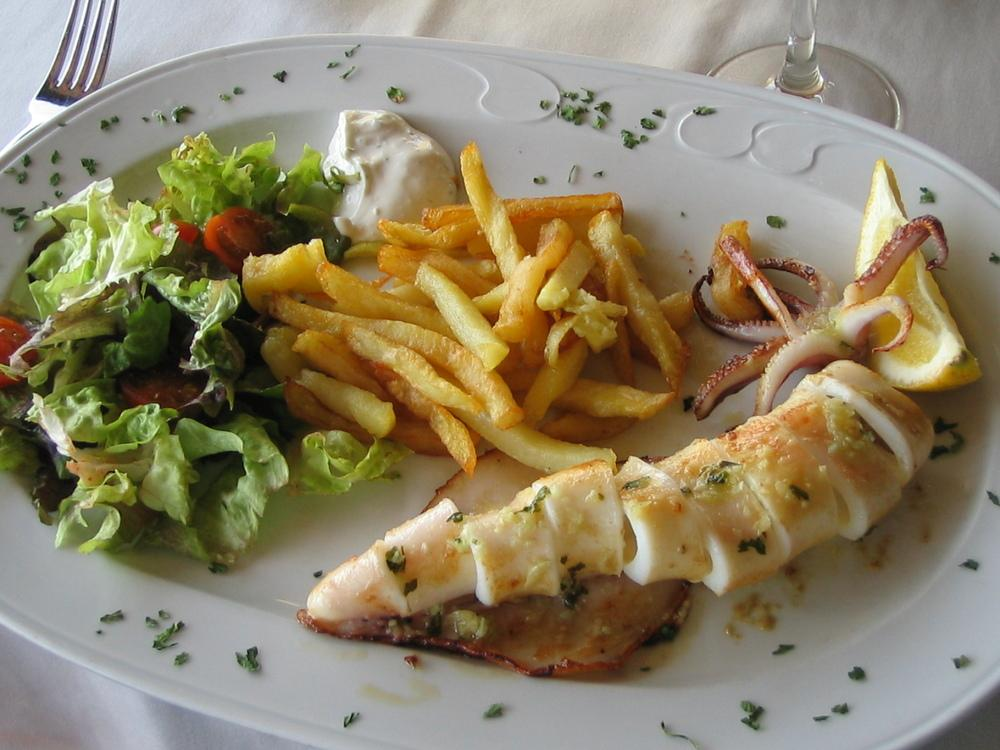 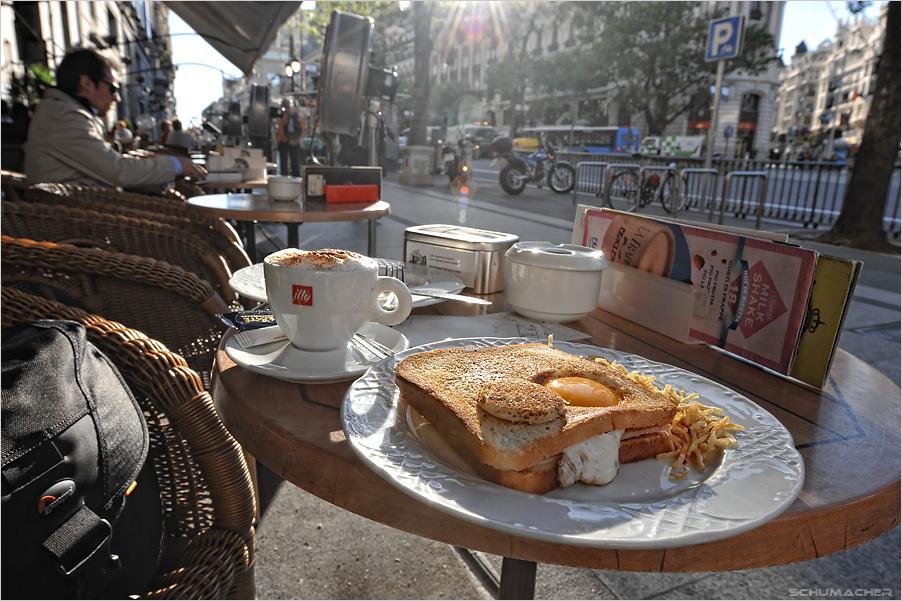 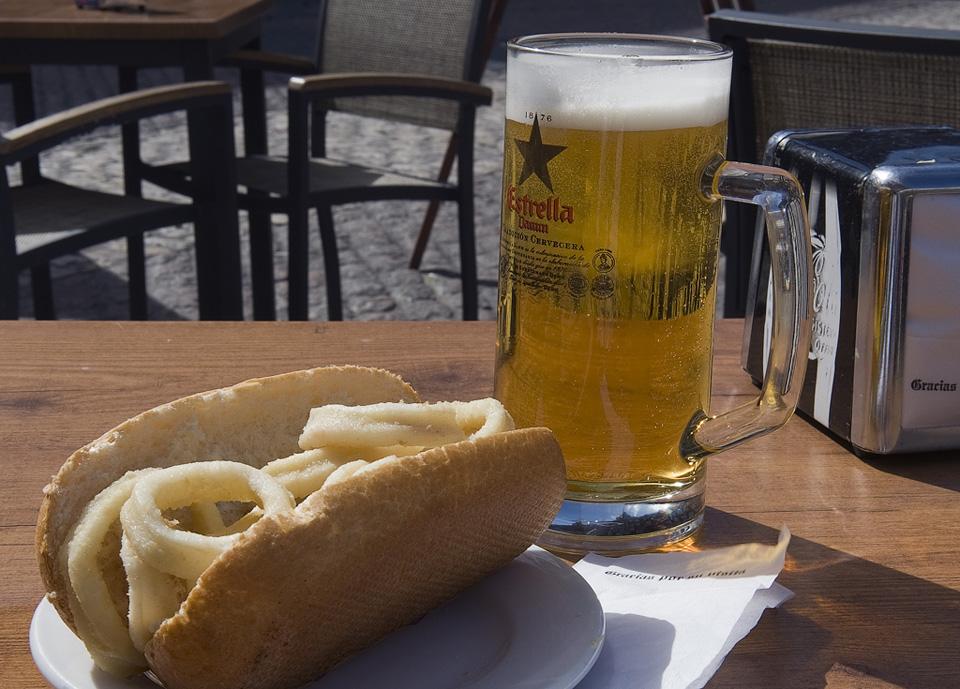 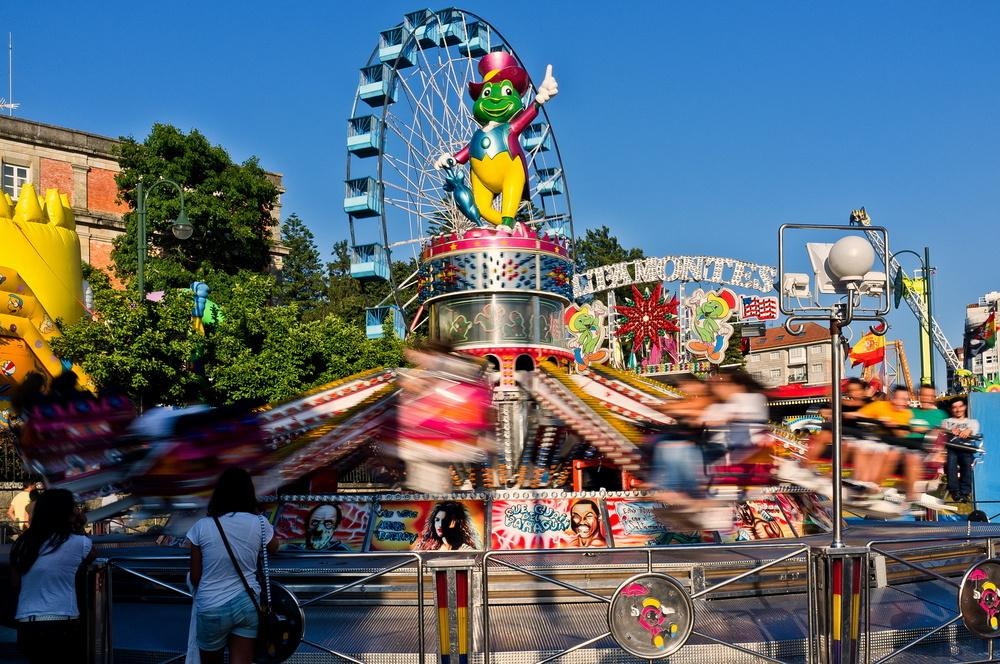 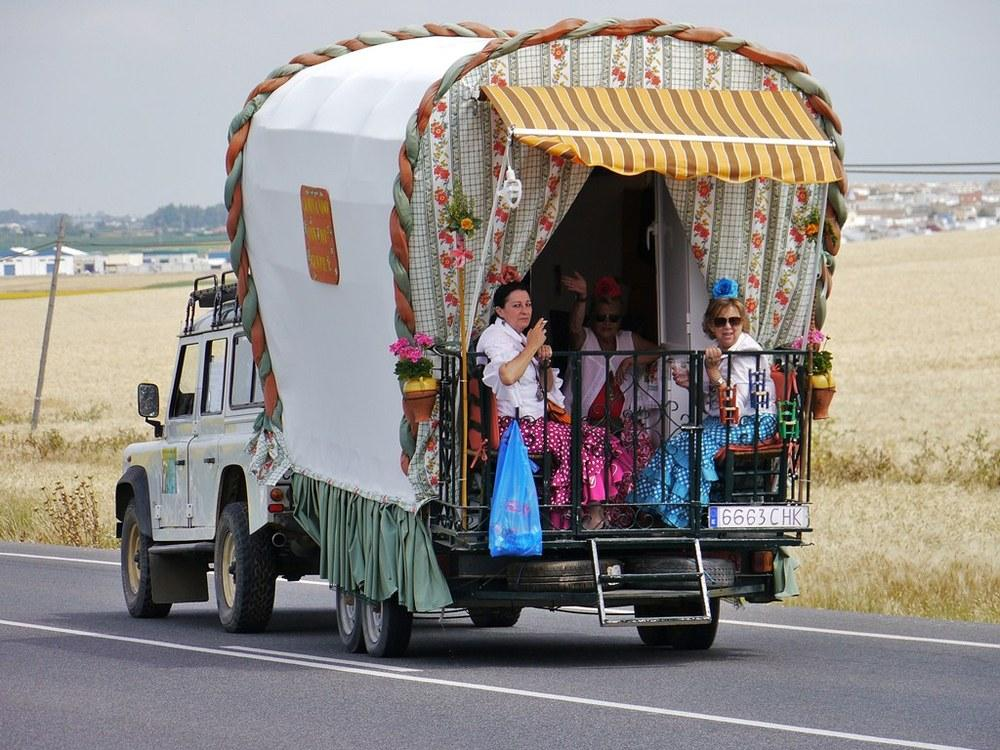 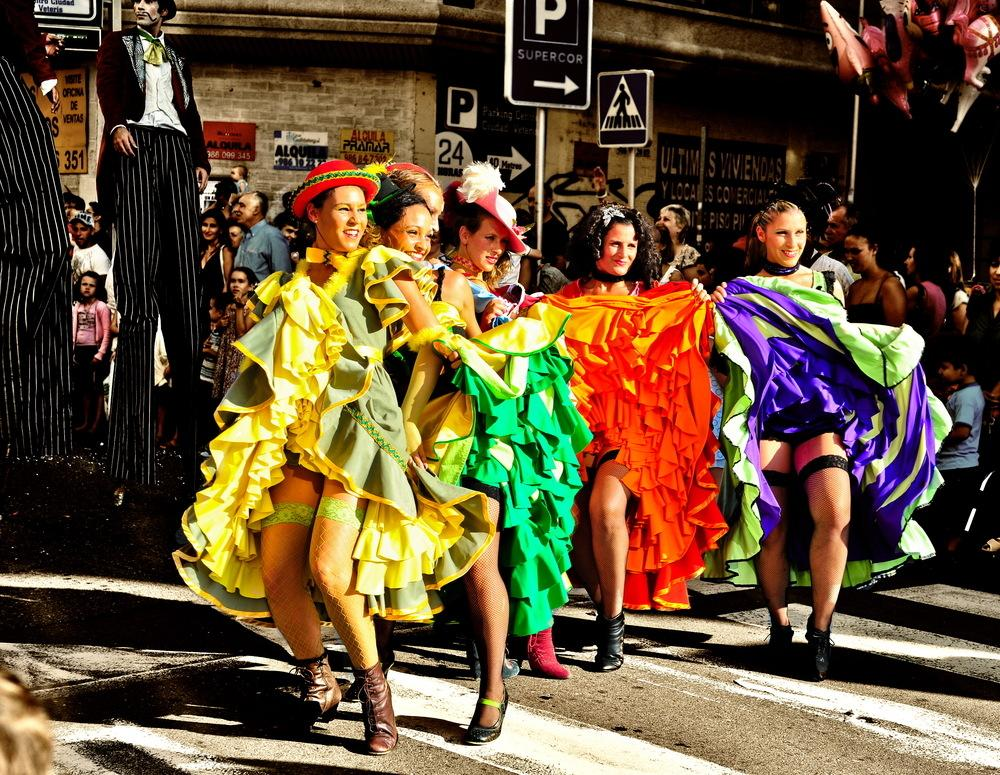 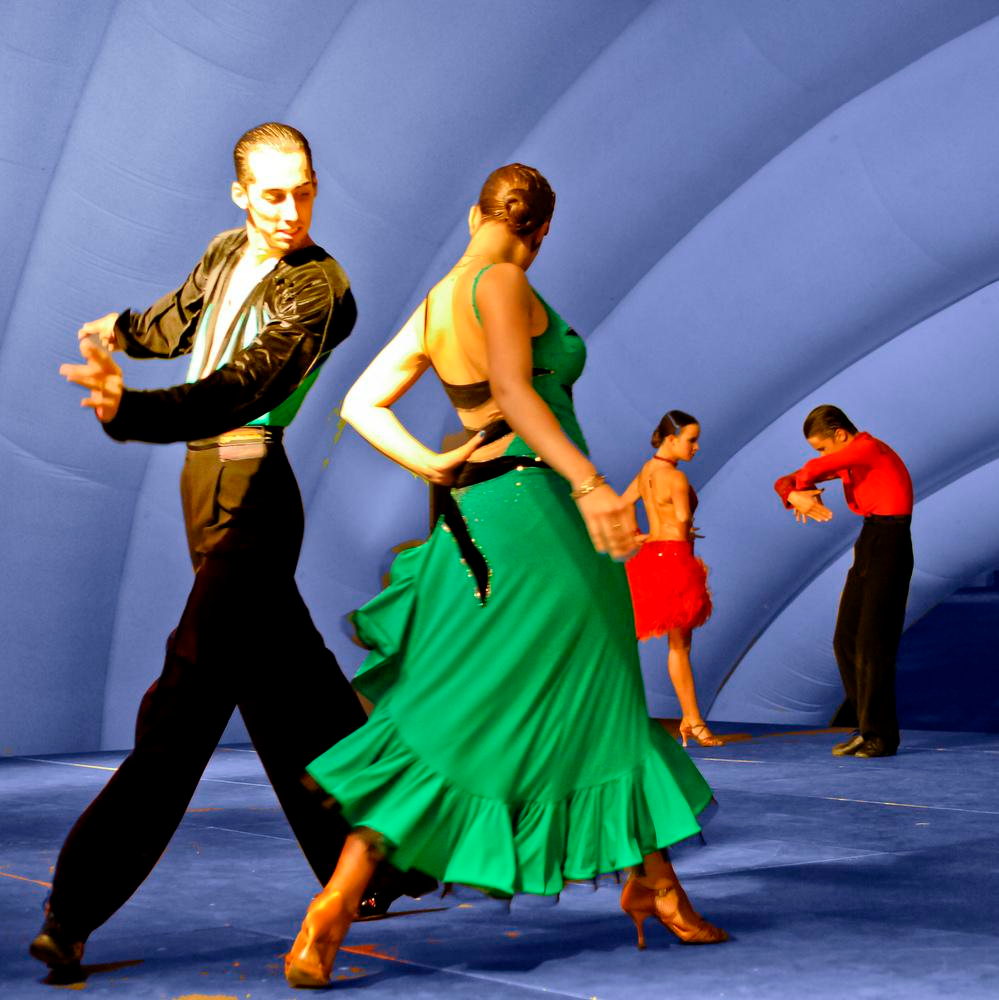 Flamenco
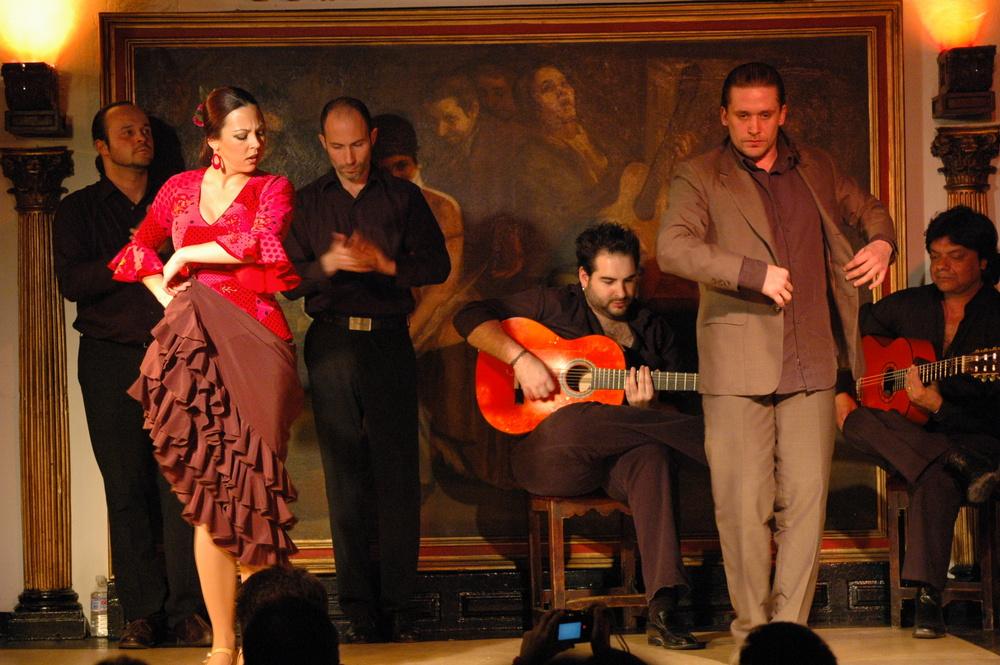 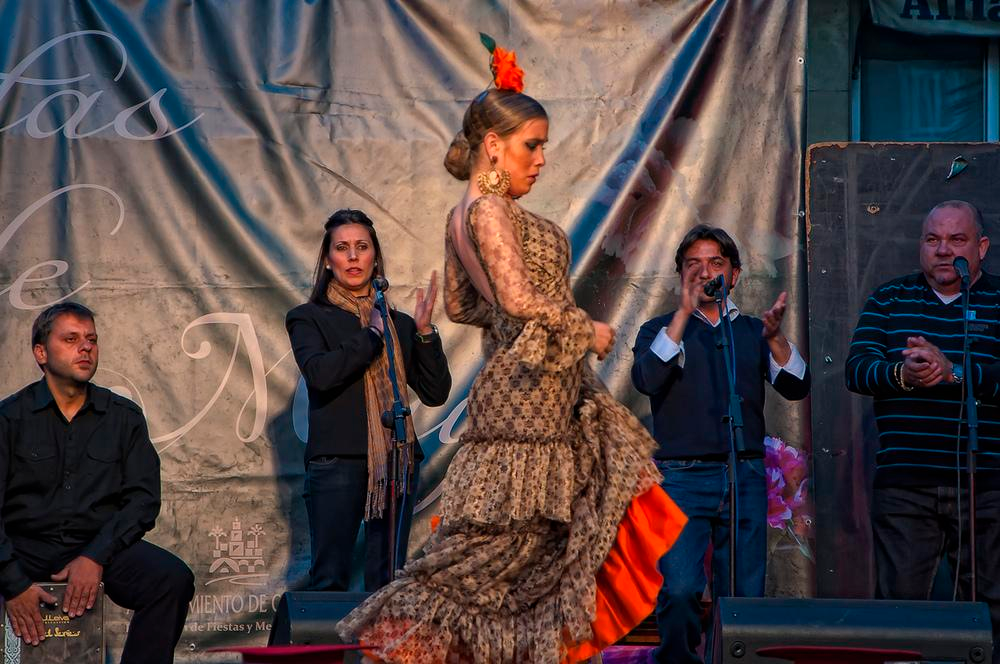 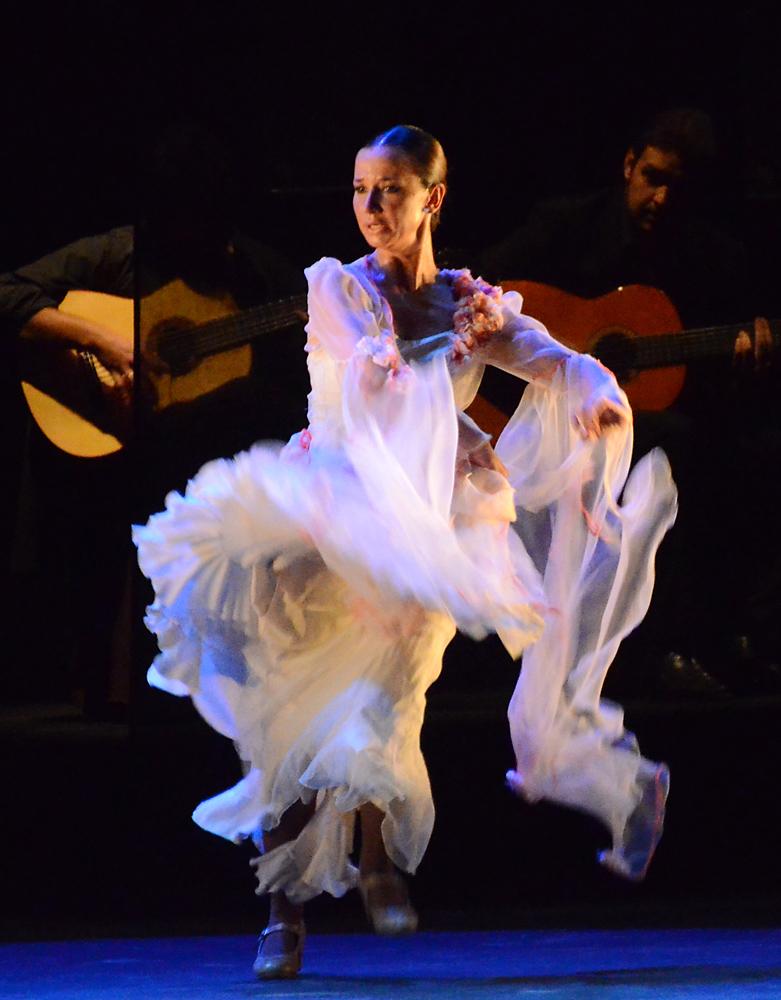 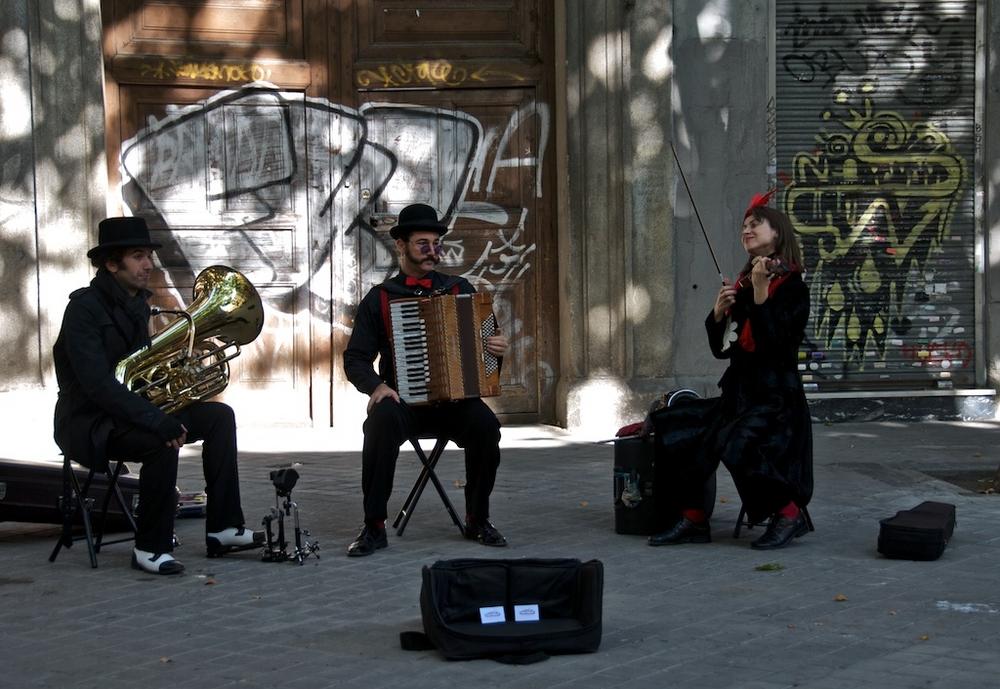 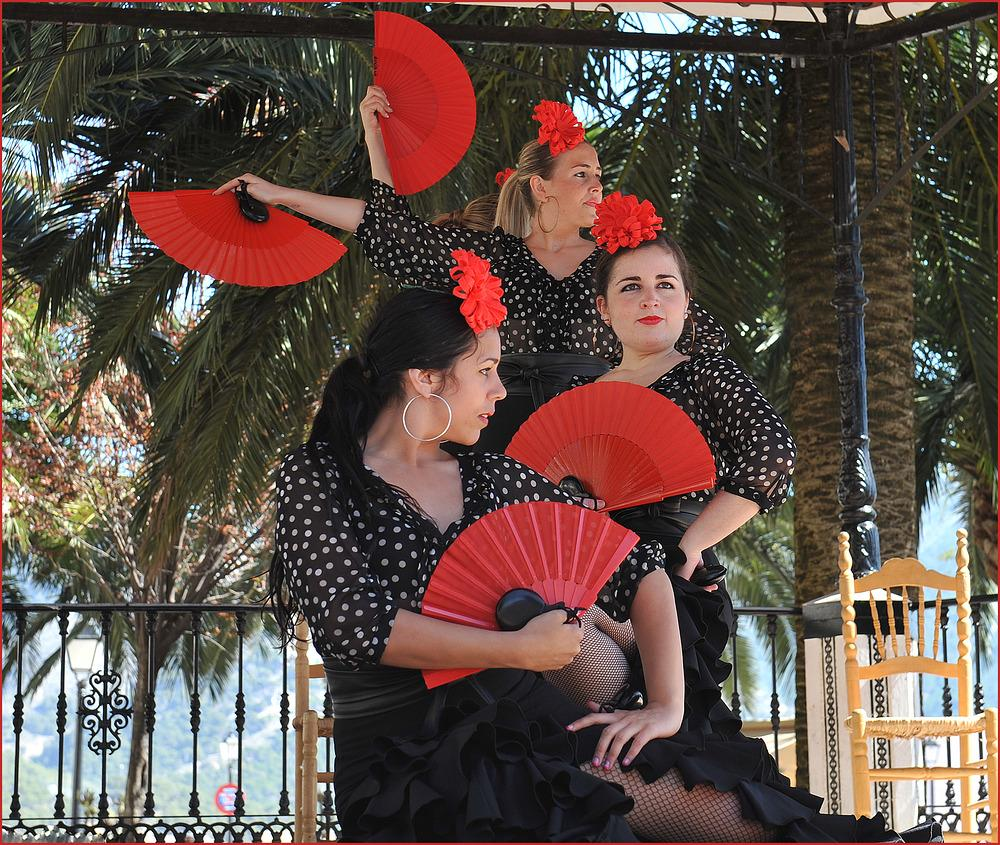 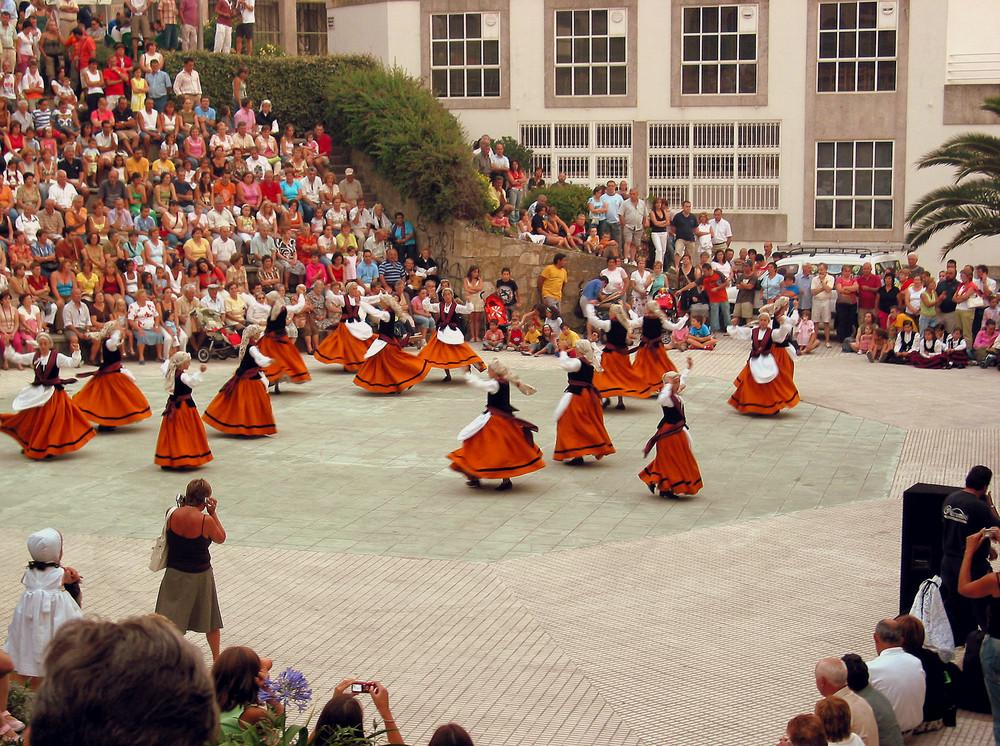 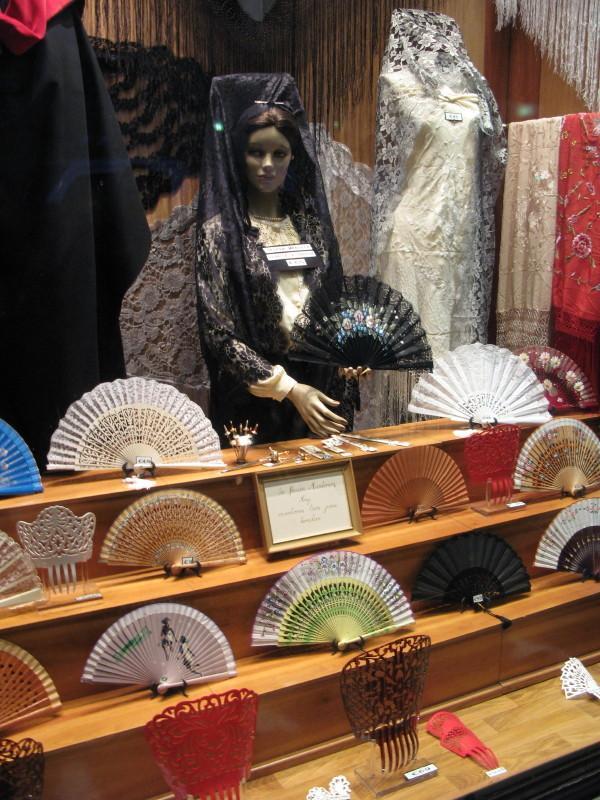 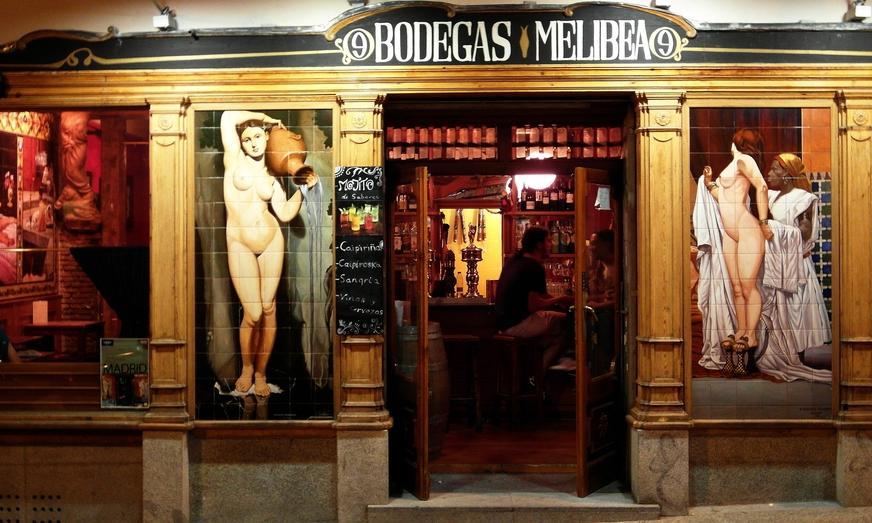 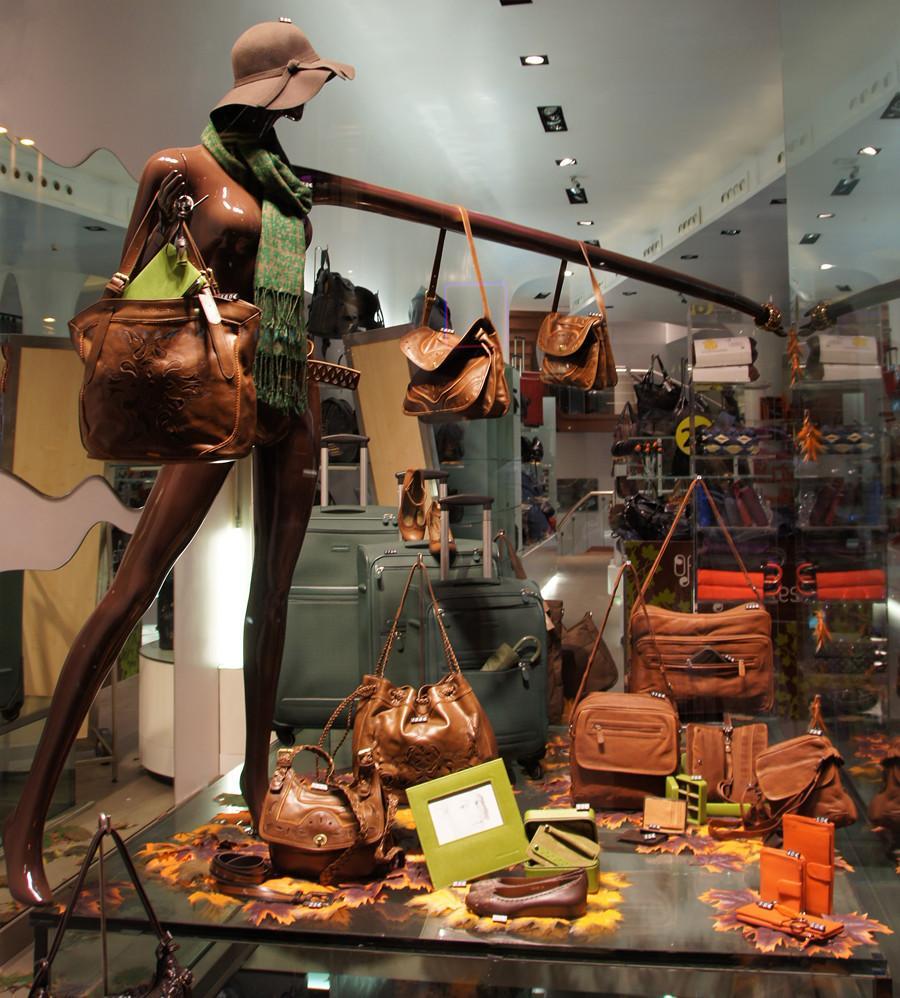 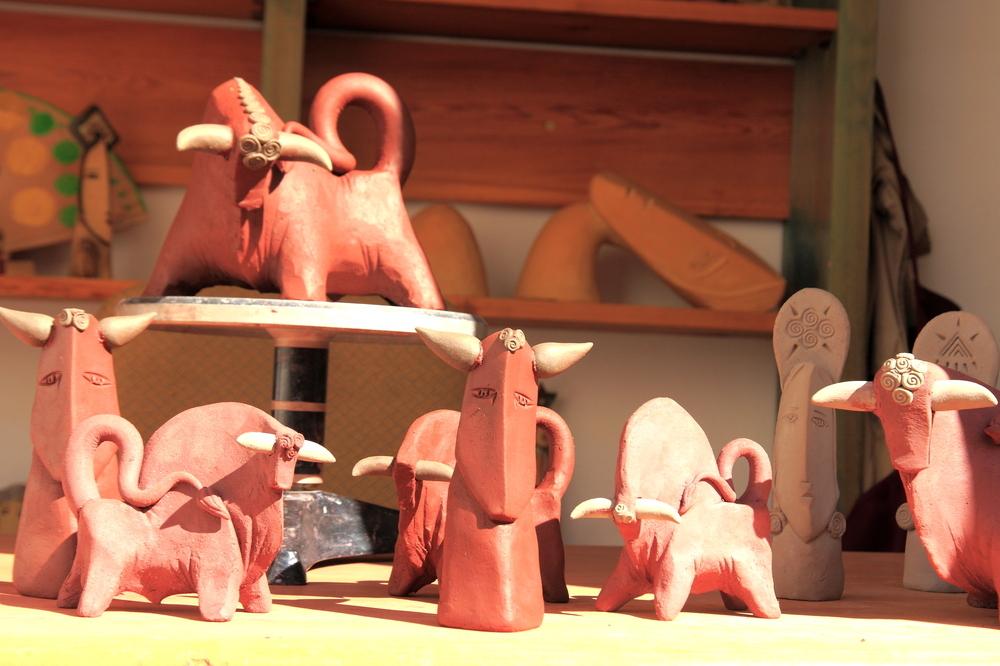 Tile bench in Marabella
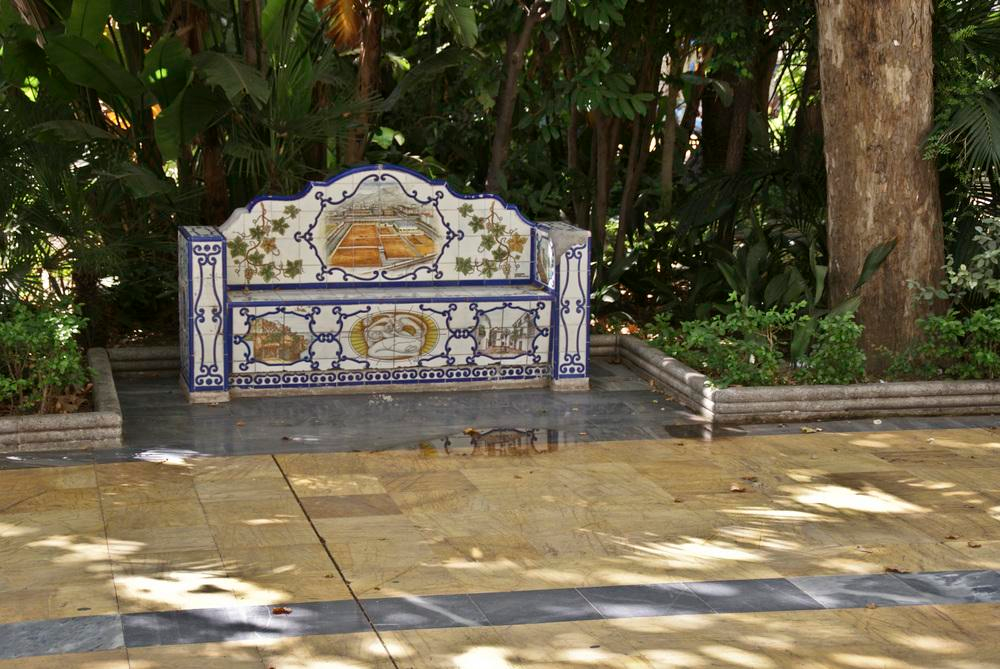 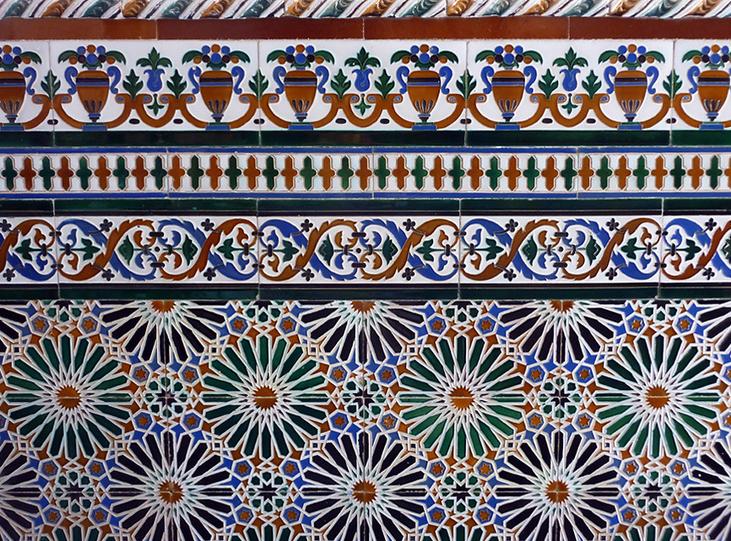 Andalusian patterns
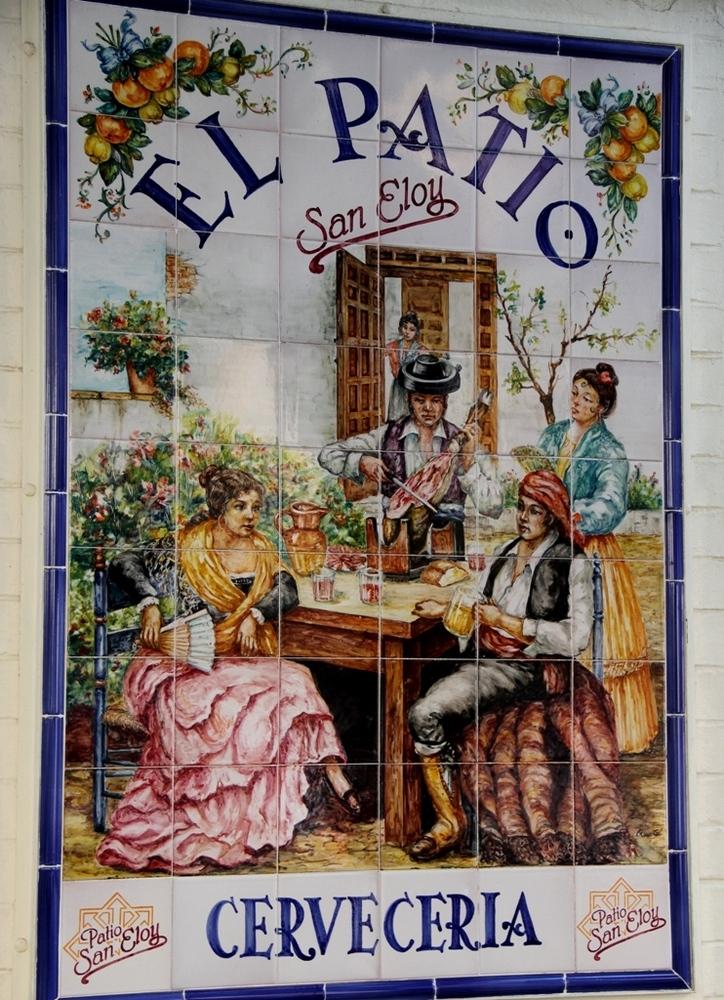 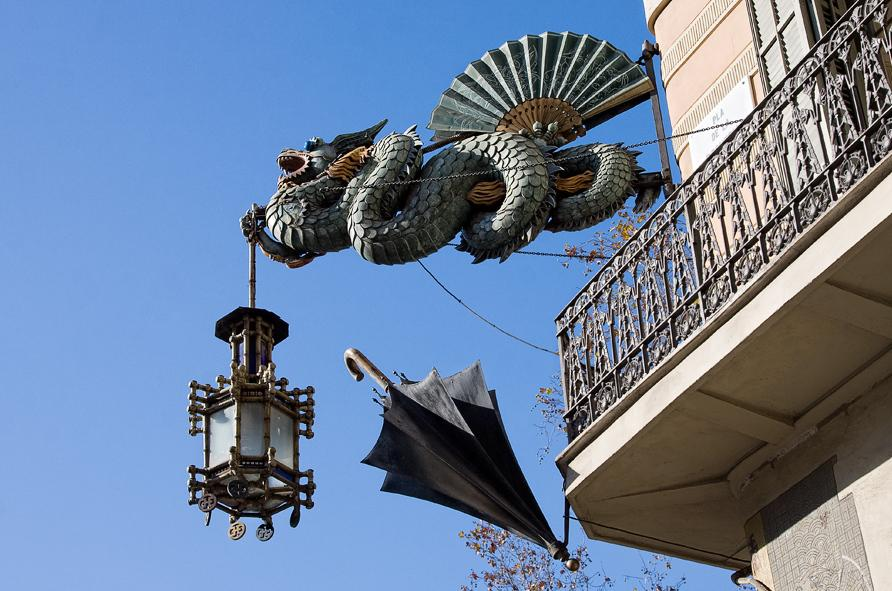 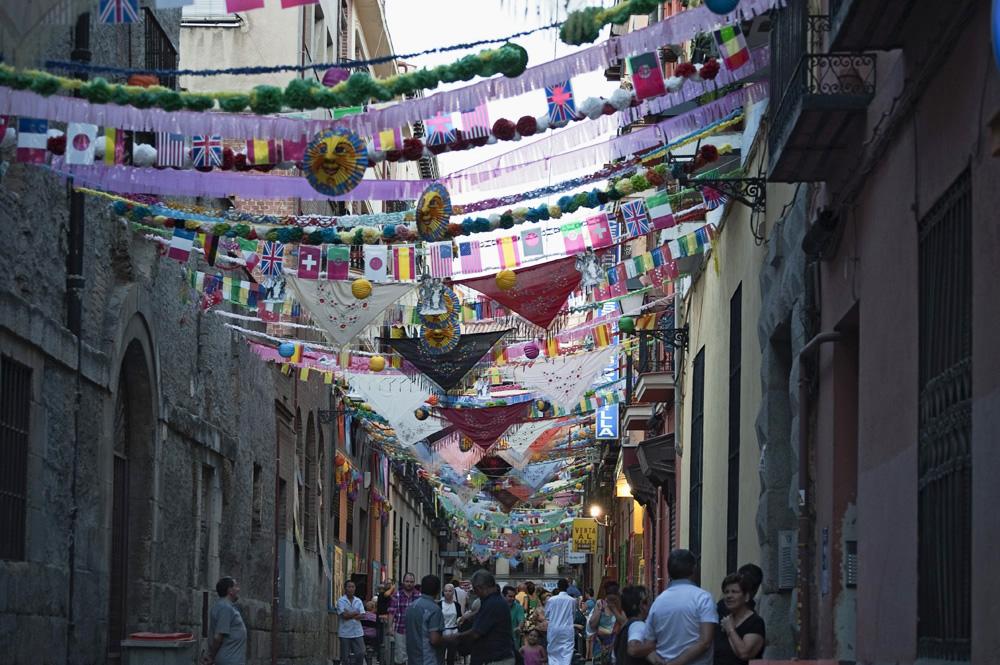 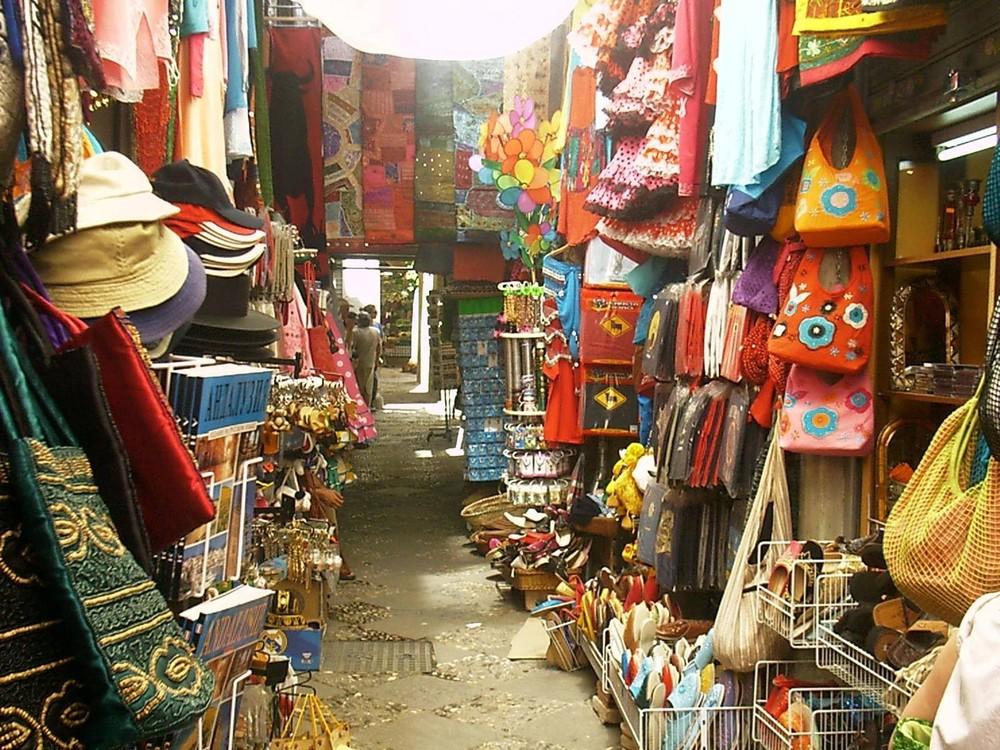 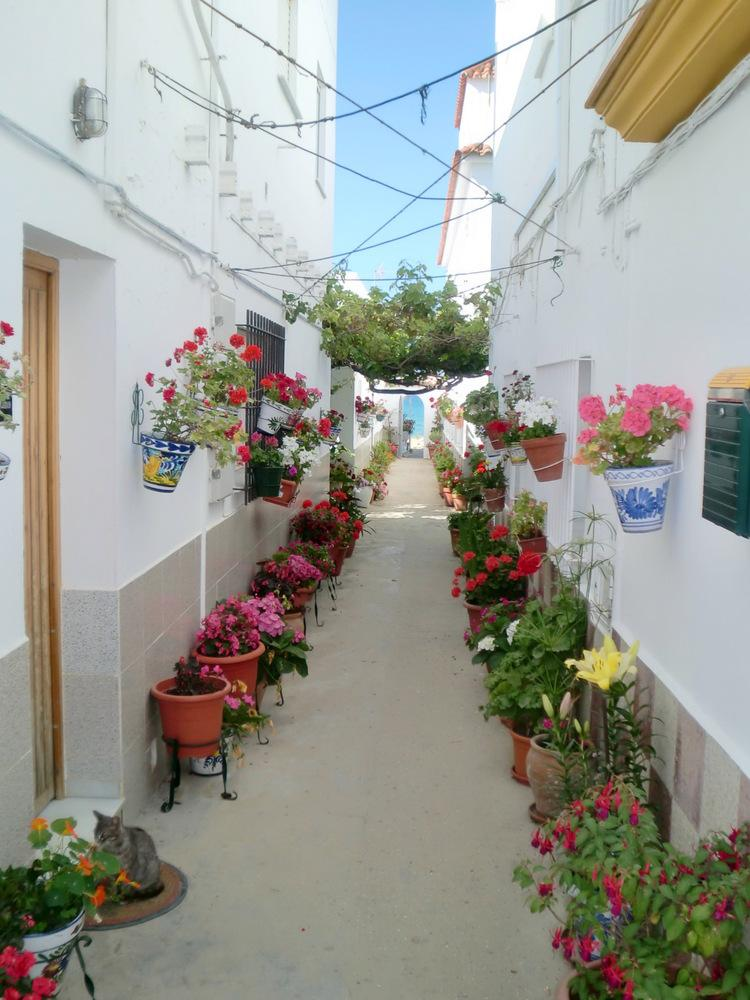 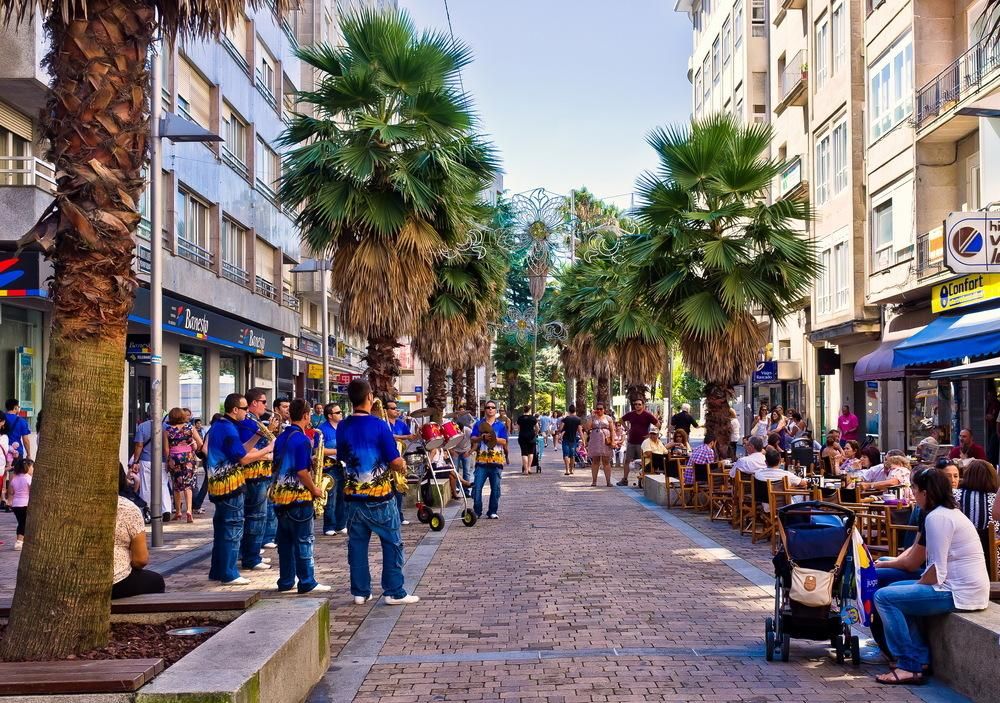 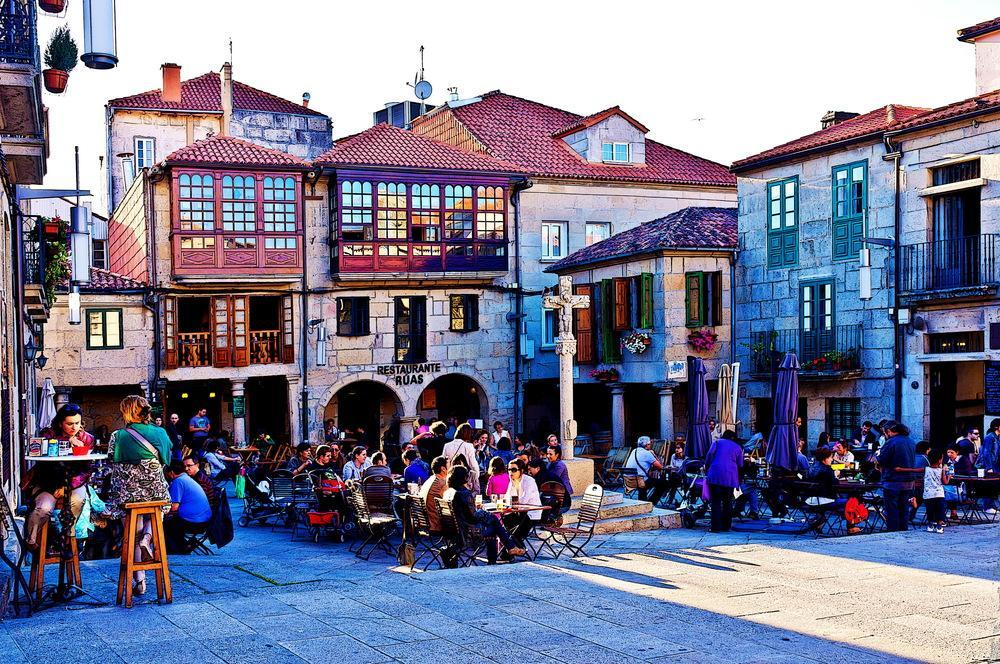 Siesta
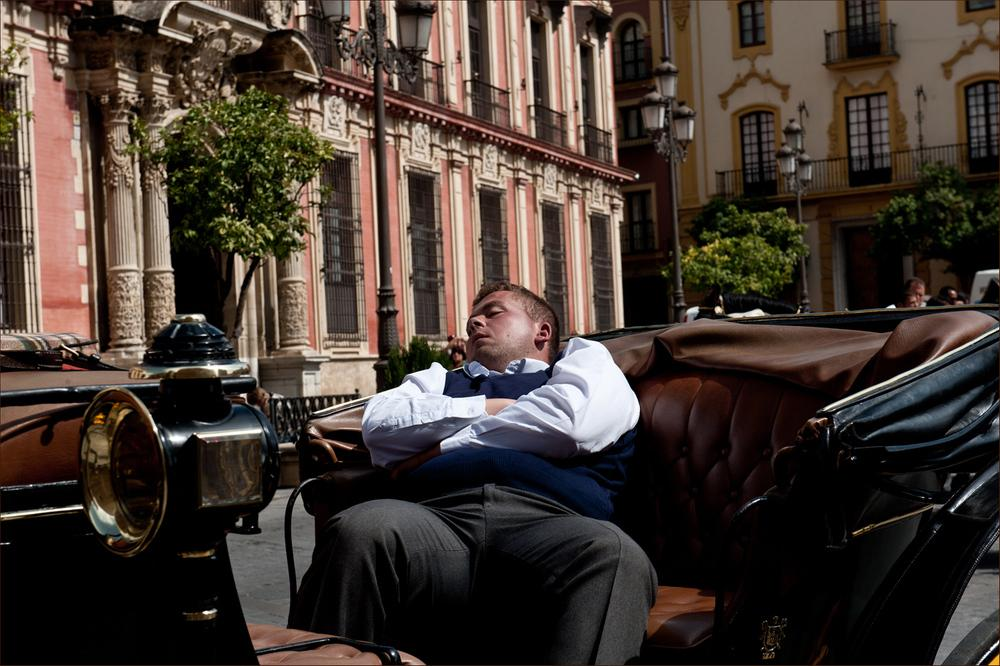 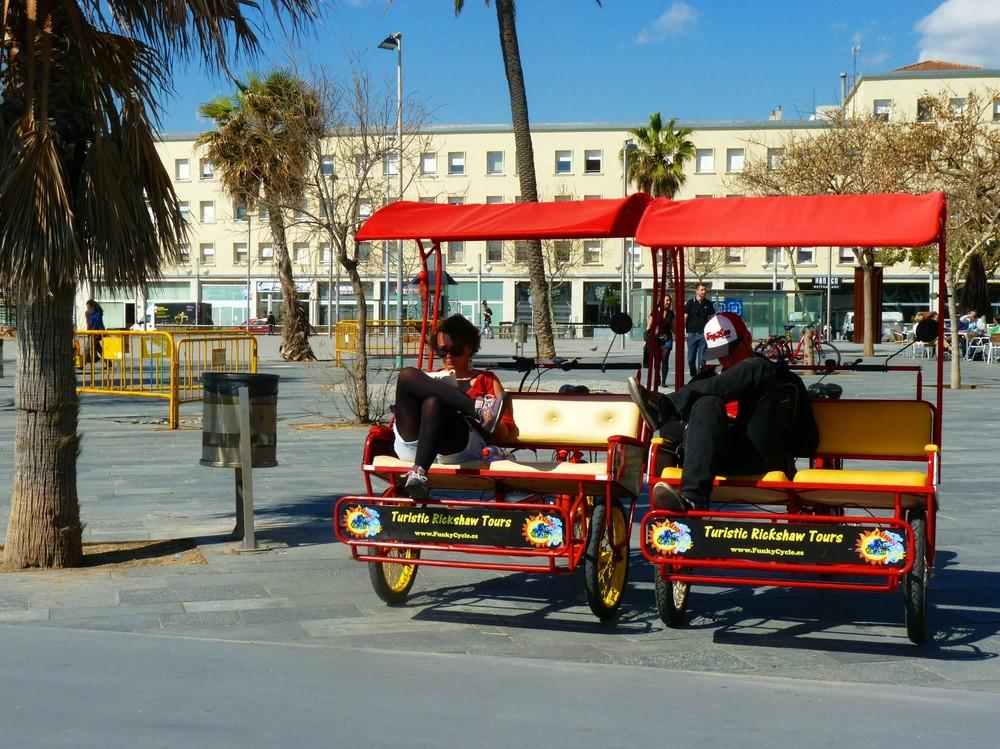 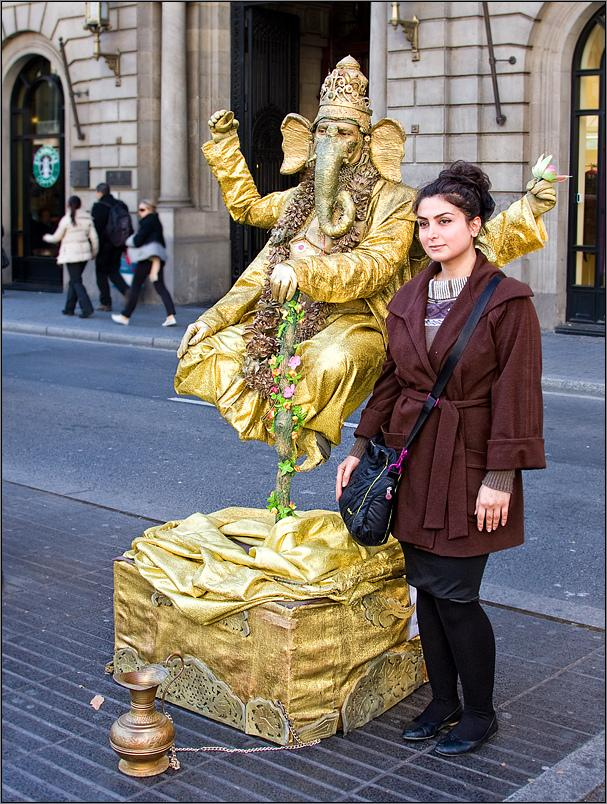 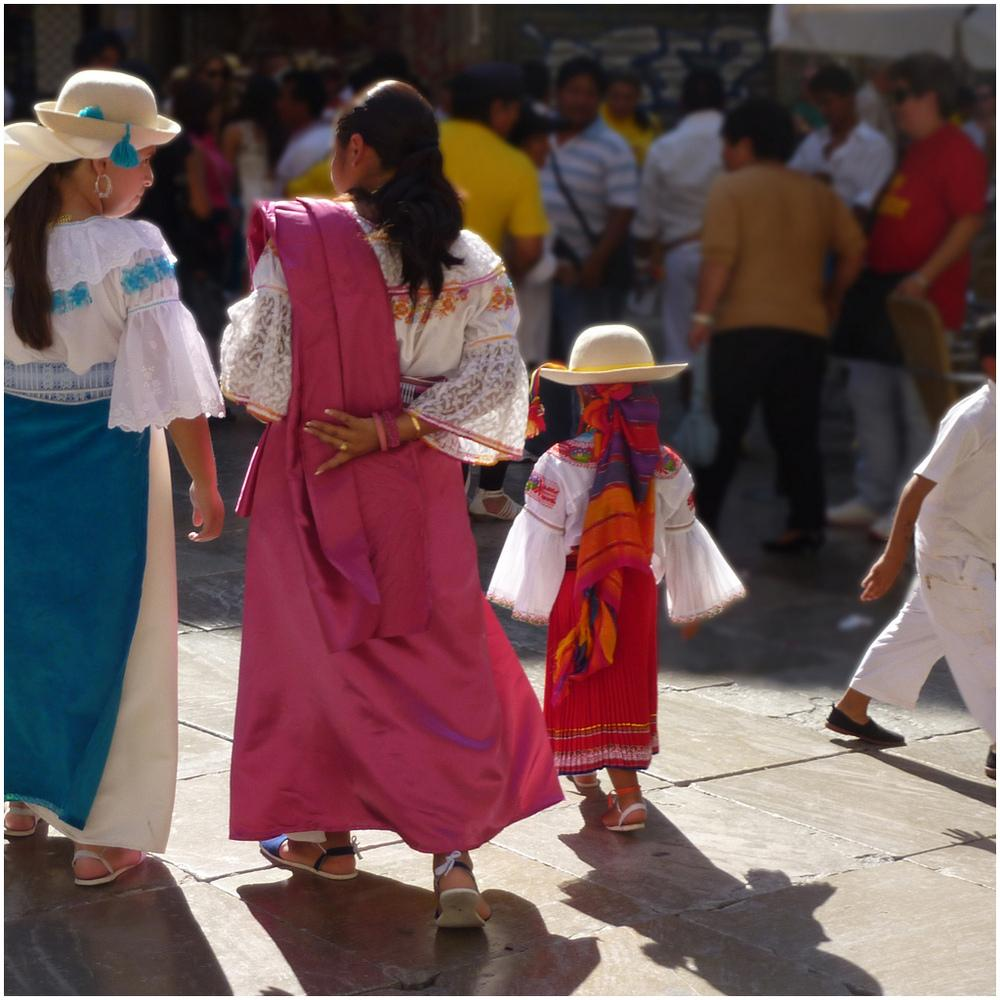 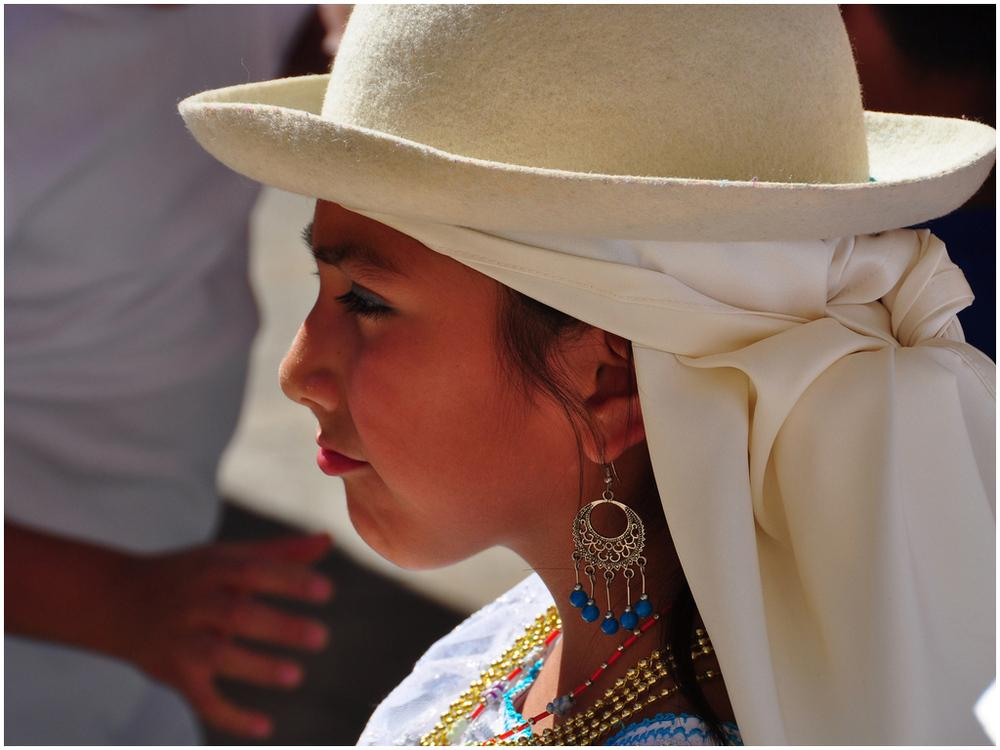 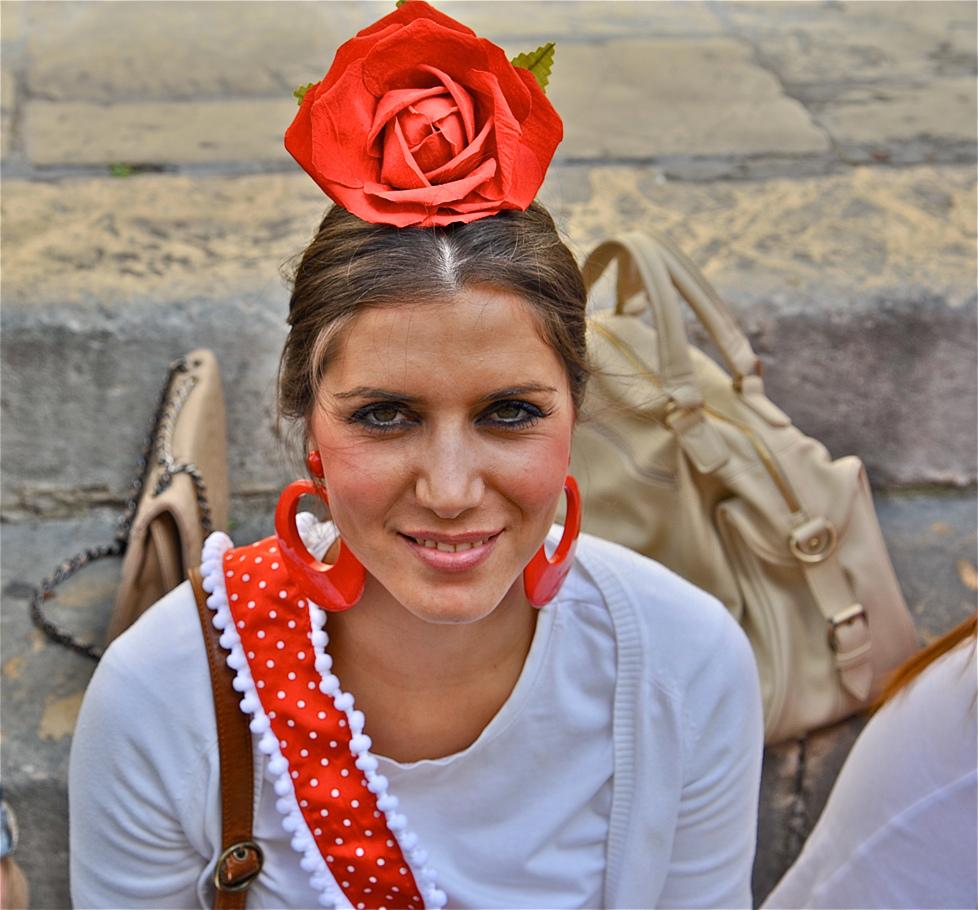 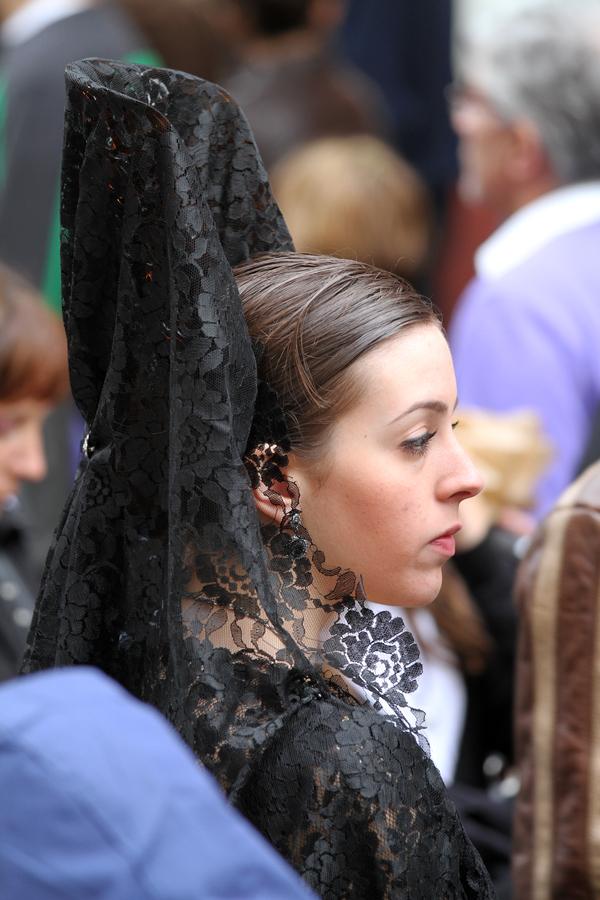 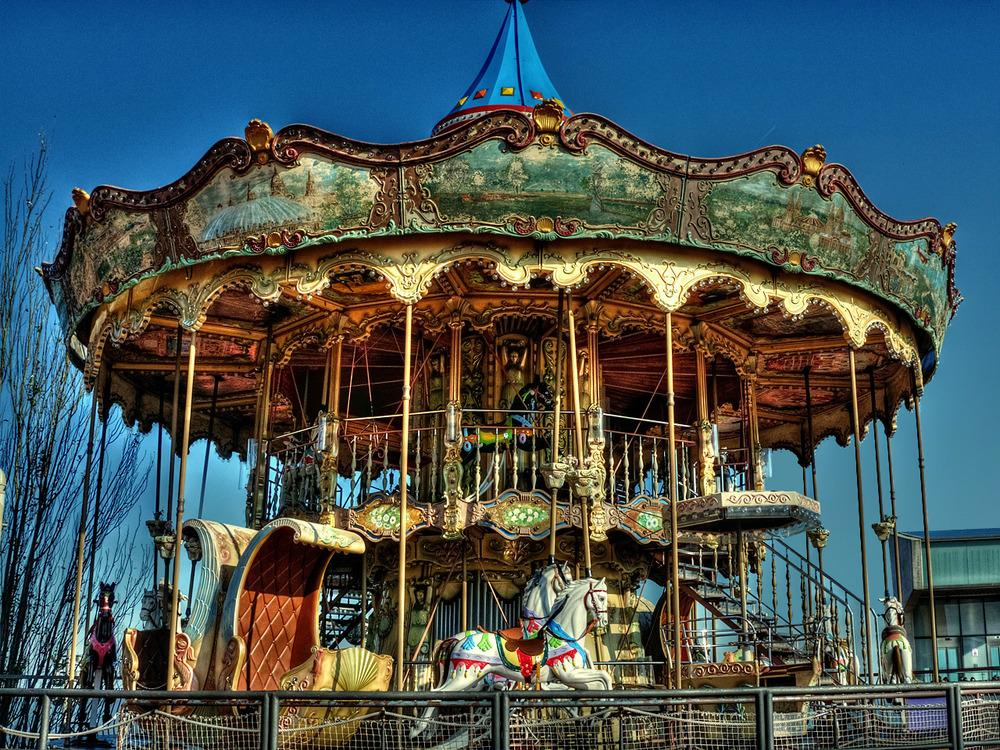 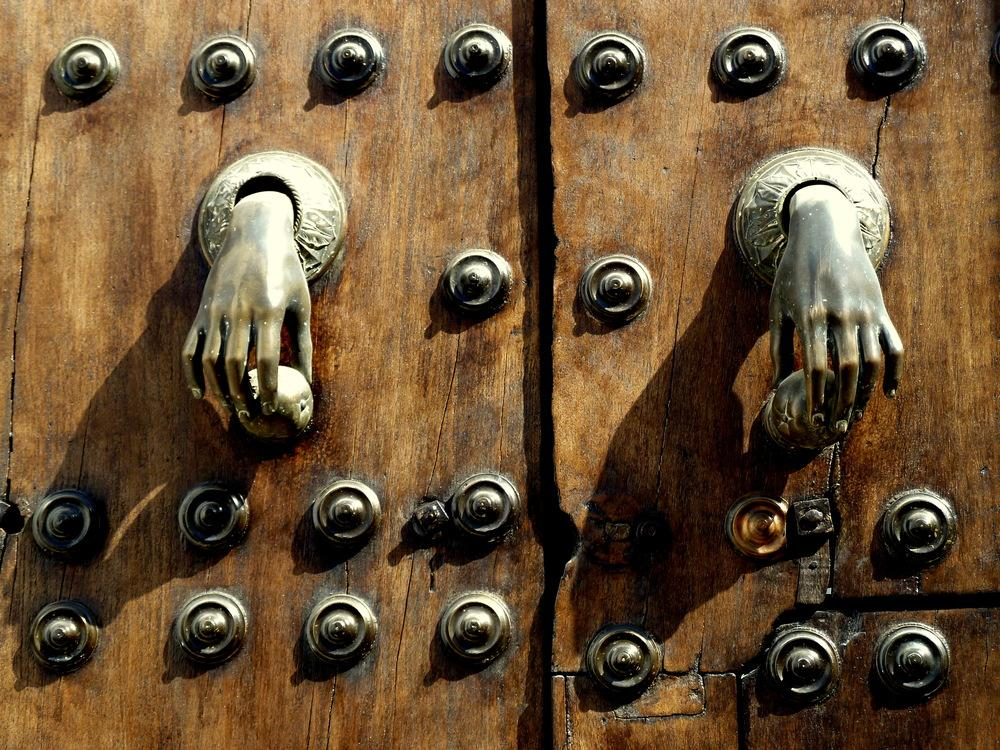 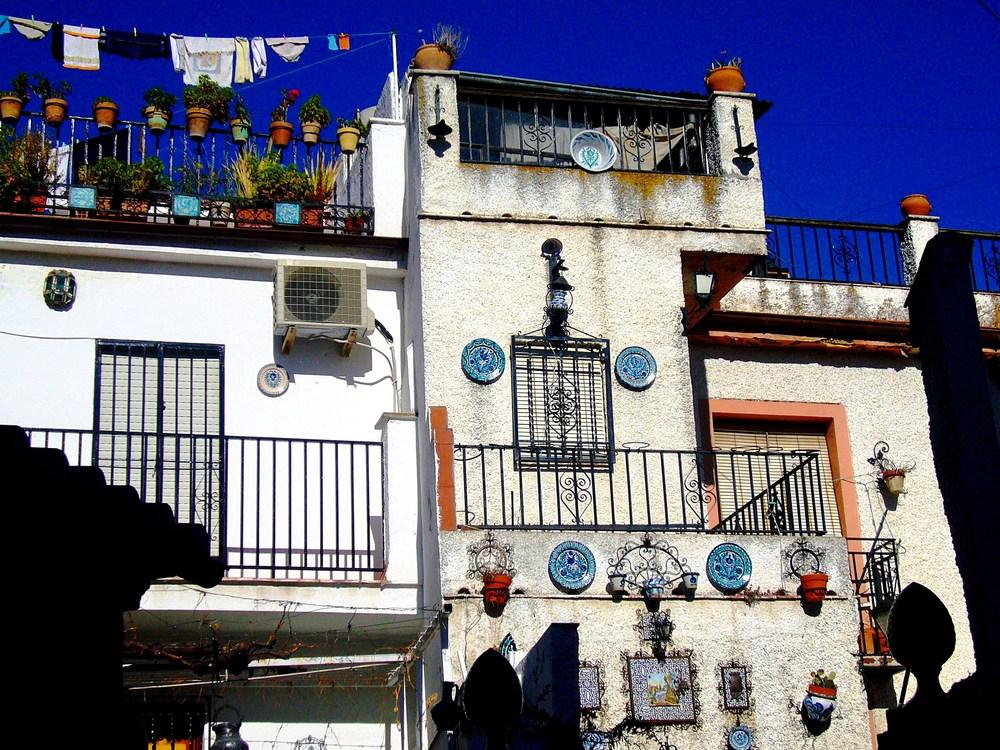 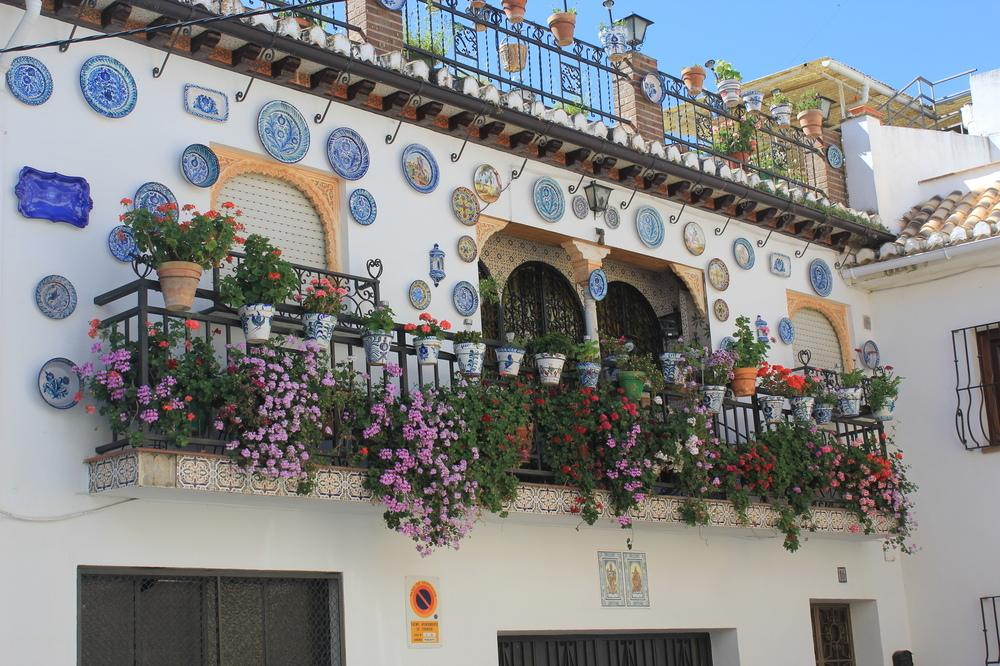 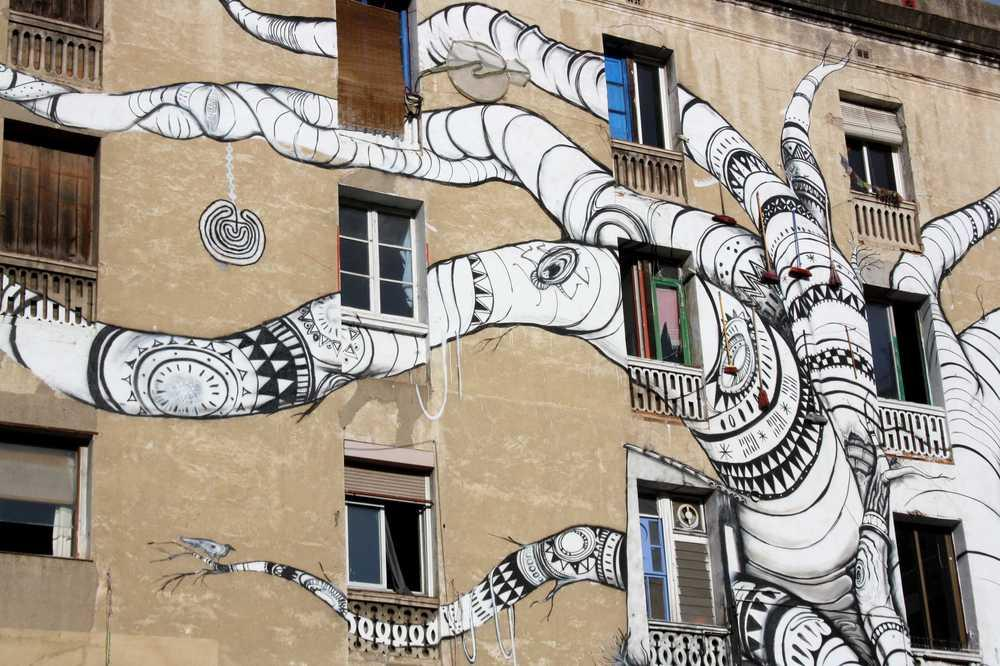 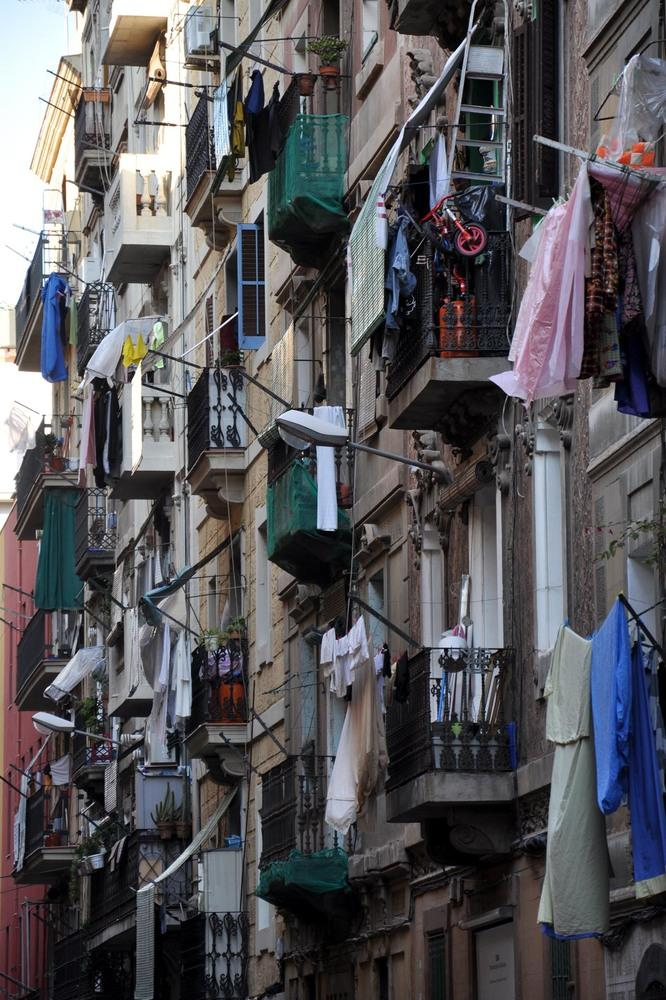